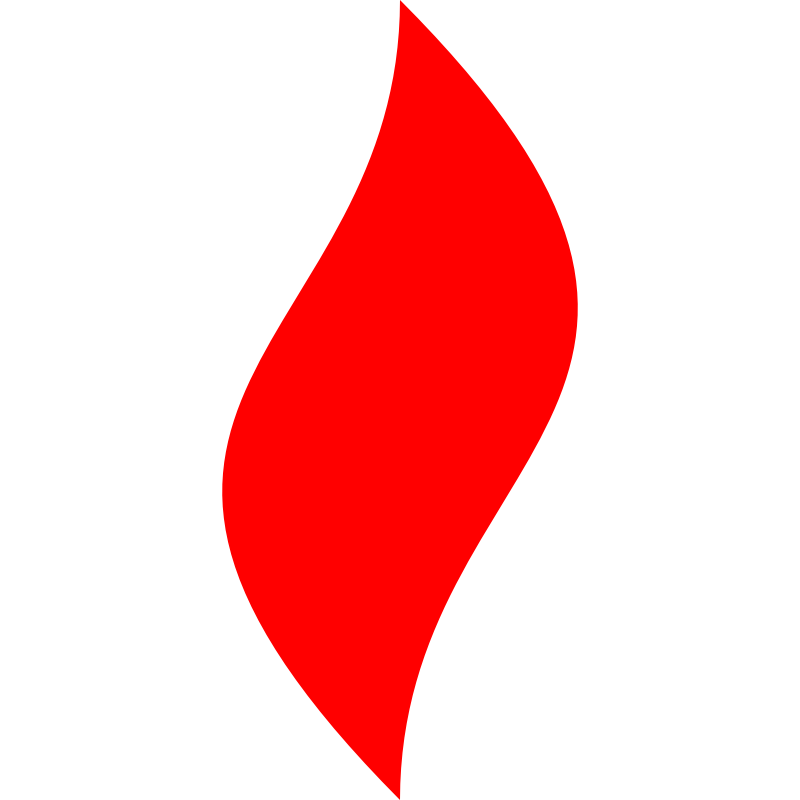 点燃
品牌私域运营中心
唯品运营拆解复盘
   部门：碧翠园自营部   
姓名：青桐
花名：戴喜新
最专业的品牌私域运营服务商
帮你管理最有价值的用户资产
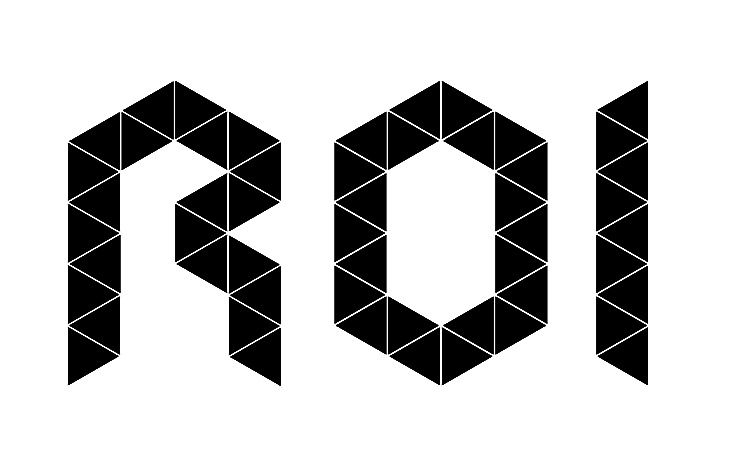 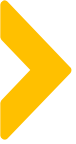 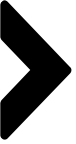 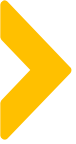 目录
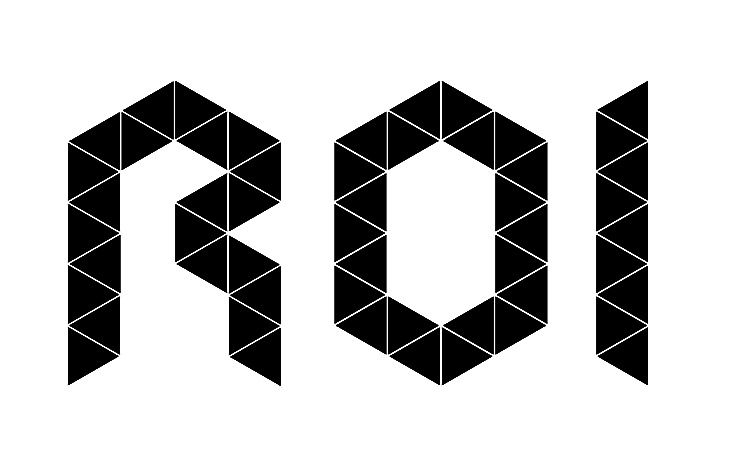 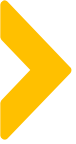 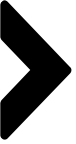 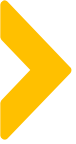 案例目标
目标：解决从单店少品模式惯性，找适合快鱼的社群运营方式，
背景和现状：

1、快鱼单一销售指向、人群30-50岁，线下门店接触，线上运营

2、SKU多，分散，本身60元包邮、100元4件也是多件策略

3、前期找不准节奏，还是单品模式在打，效果差。


现状：

1、基本算了解清楚了唯品模式。6.12开始运营，到6.23单粉价值1.66元
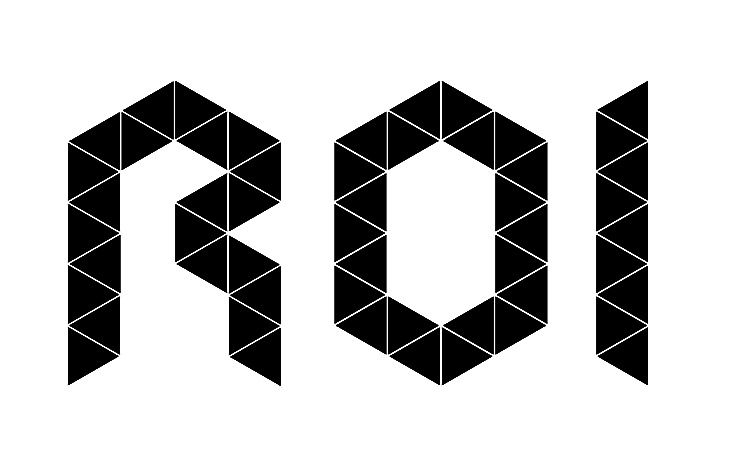 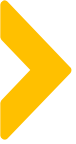 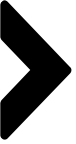 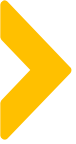 具体流程：定输出标准
8：45强调群定位、群价值、提醒有事艾特群主(群价值感）
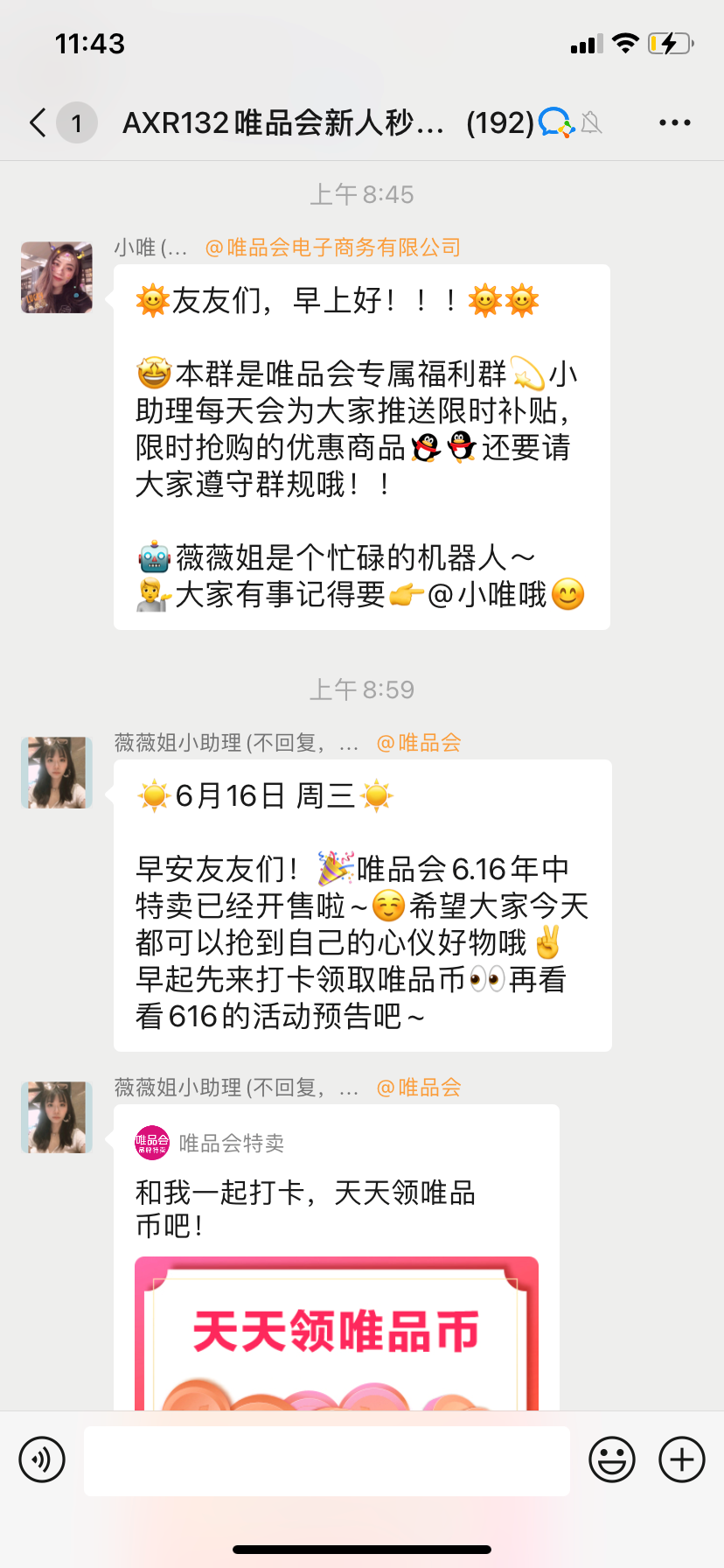 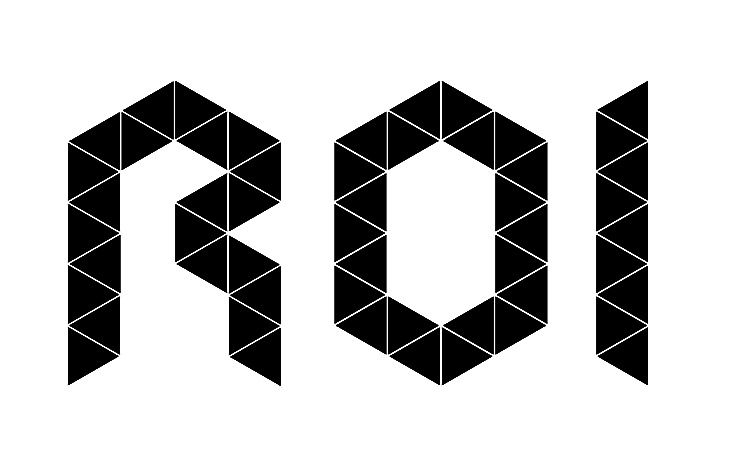 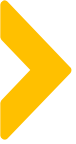 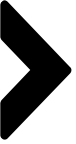 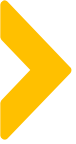 8:59  提醒616年中特卖，打卡领唯品币、看616活动攻略（全场活动）
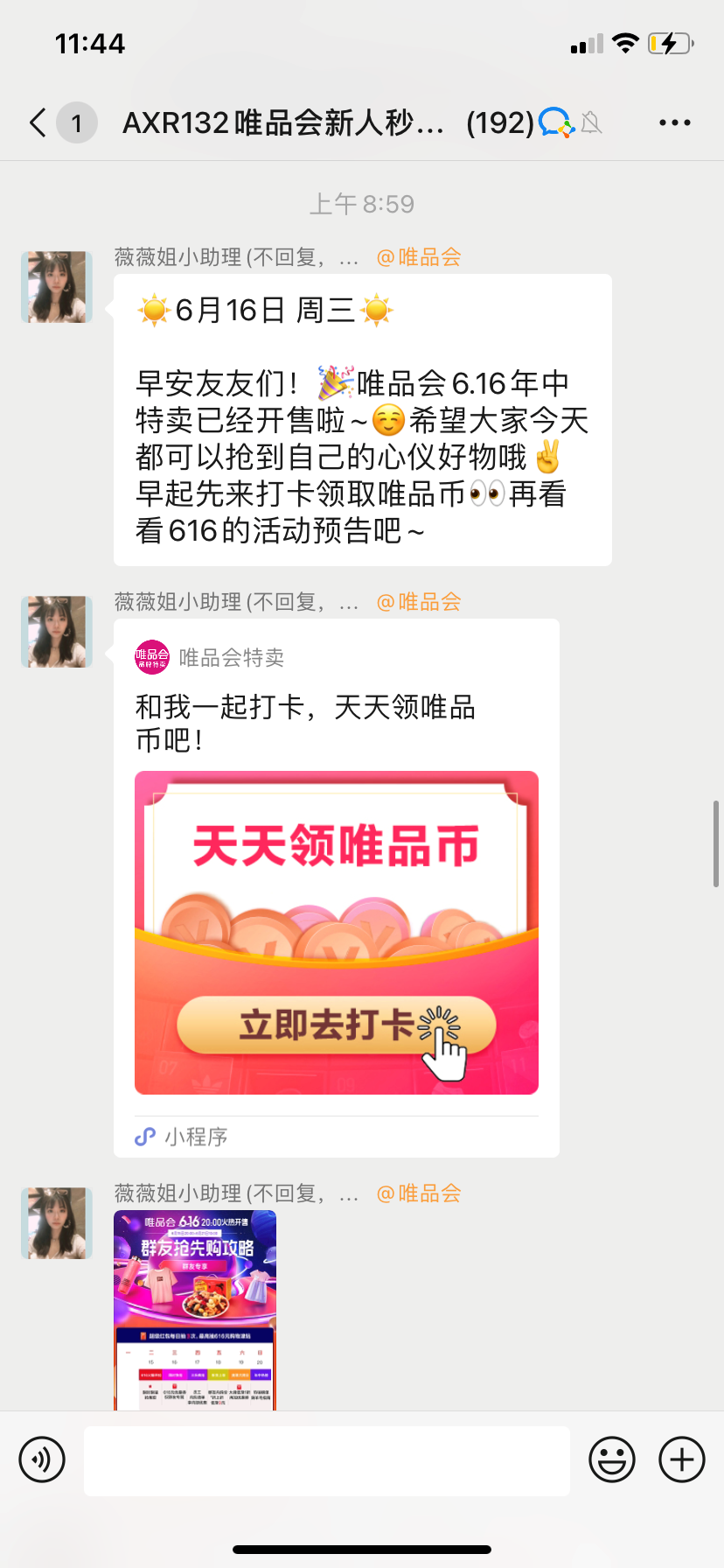 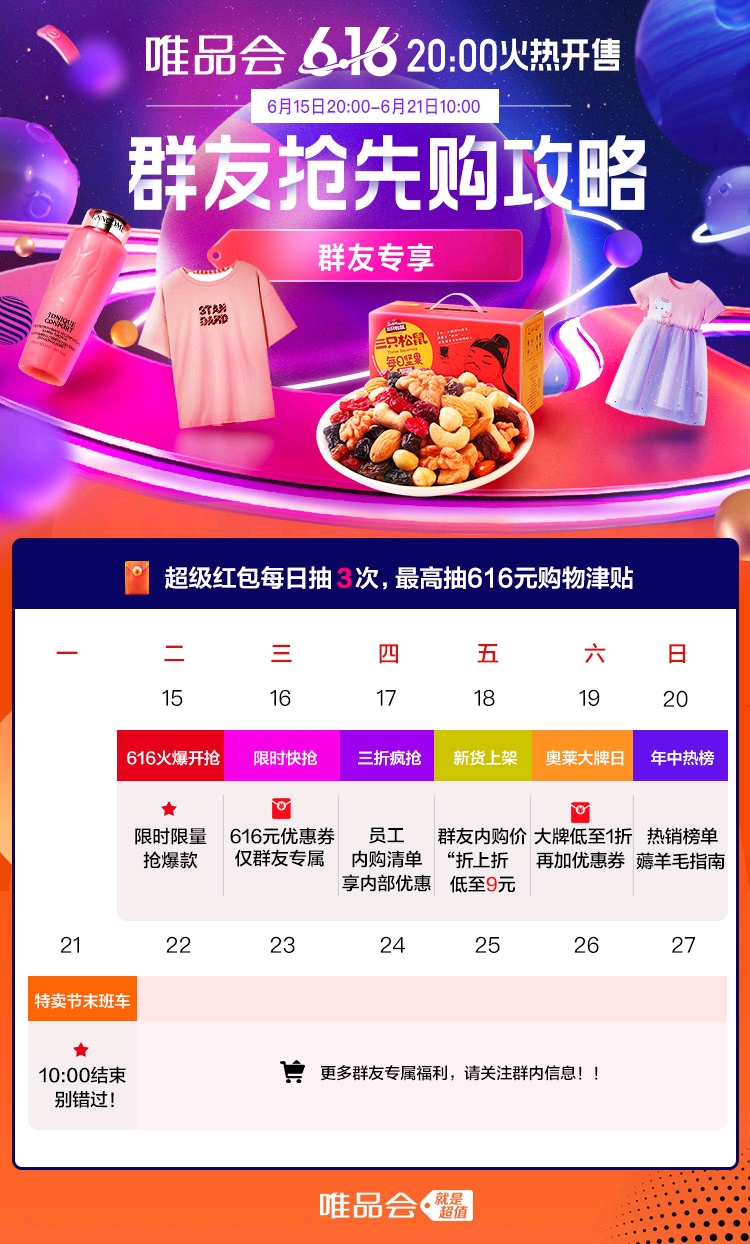 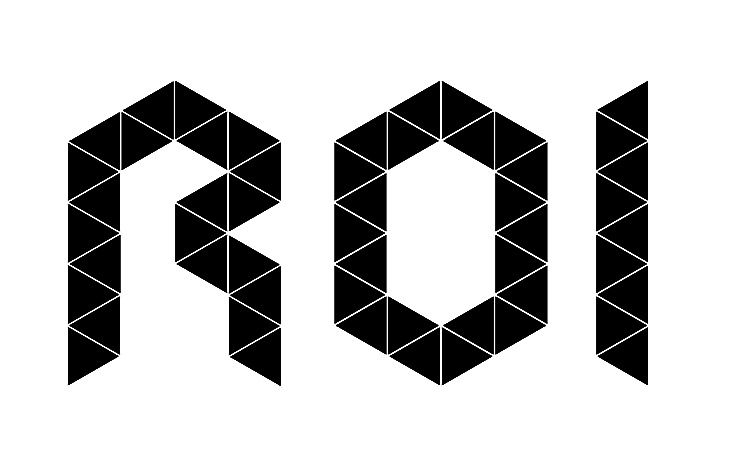 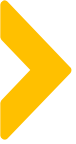 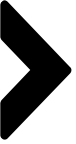 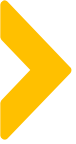 9:05提醒10点领红包（群价值感）
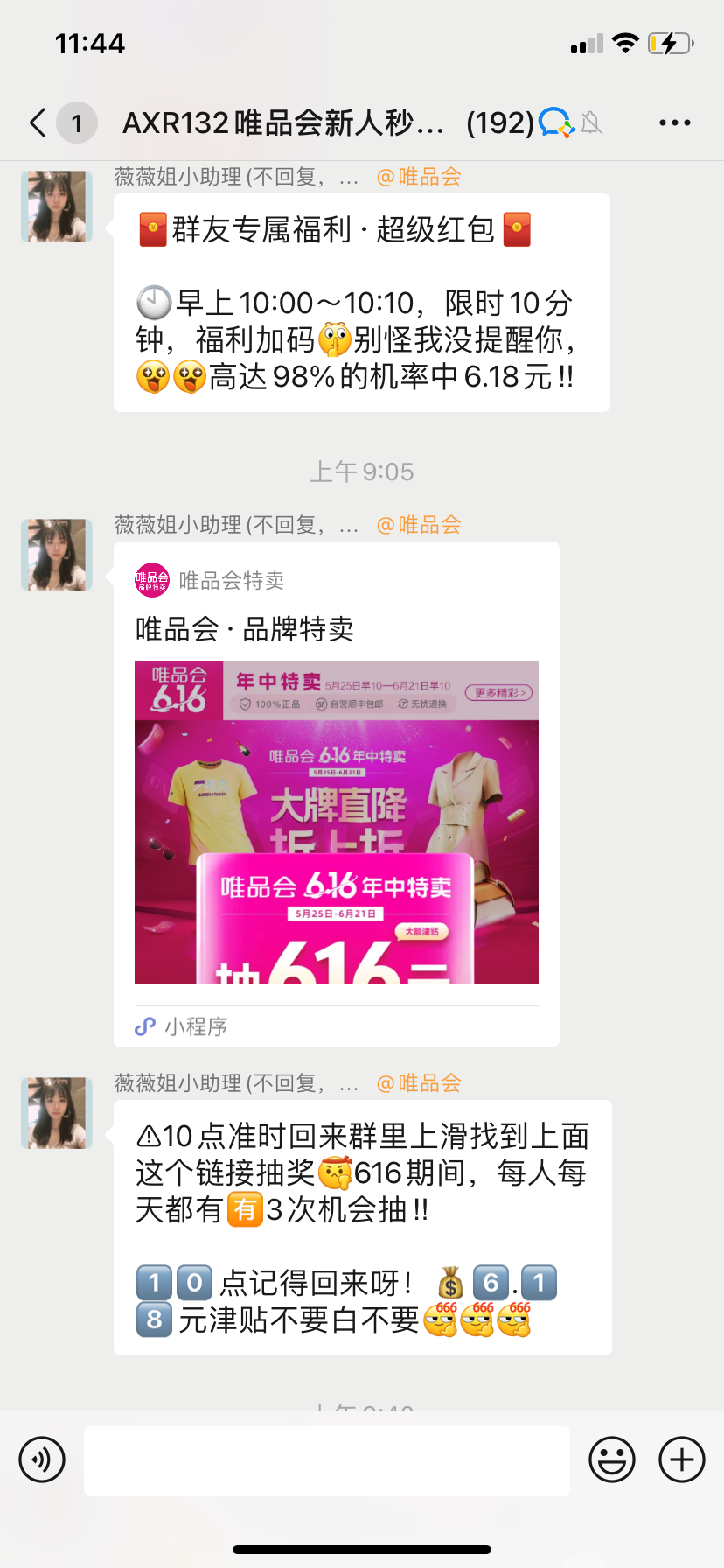 发小程序，引导到活动首页
发文字，提醒找抽奖链接，提醒3次抽奖机会
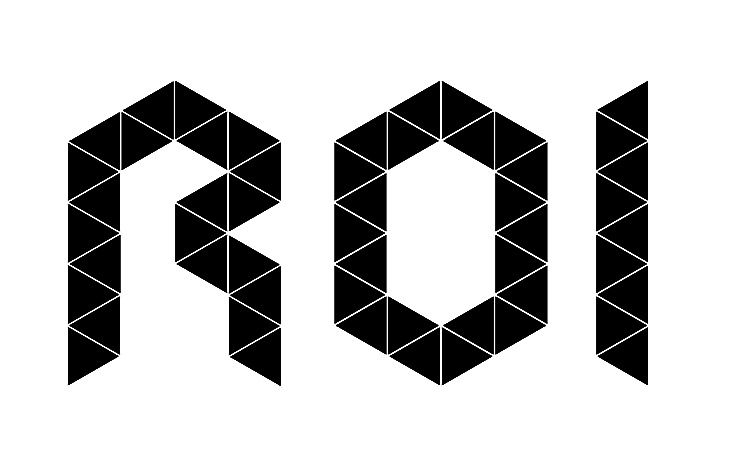 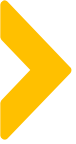 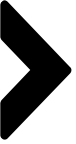 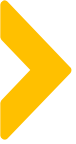 群友内购价，强调专属早10/晚8点  数10款产品上新开抢，低至9元（群价值感）
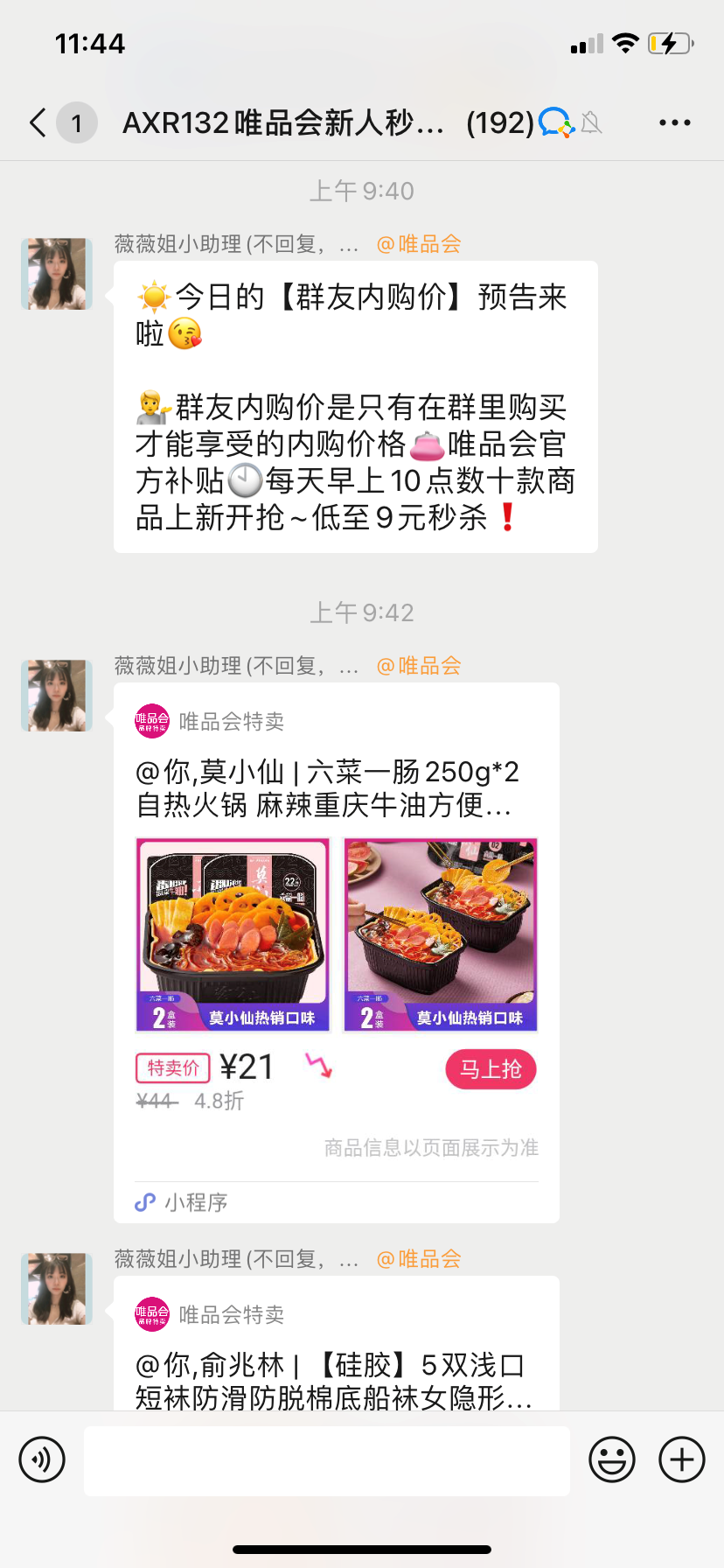 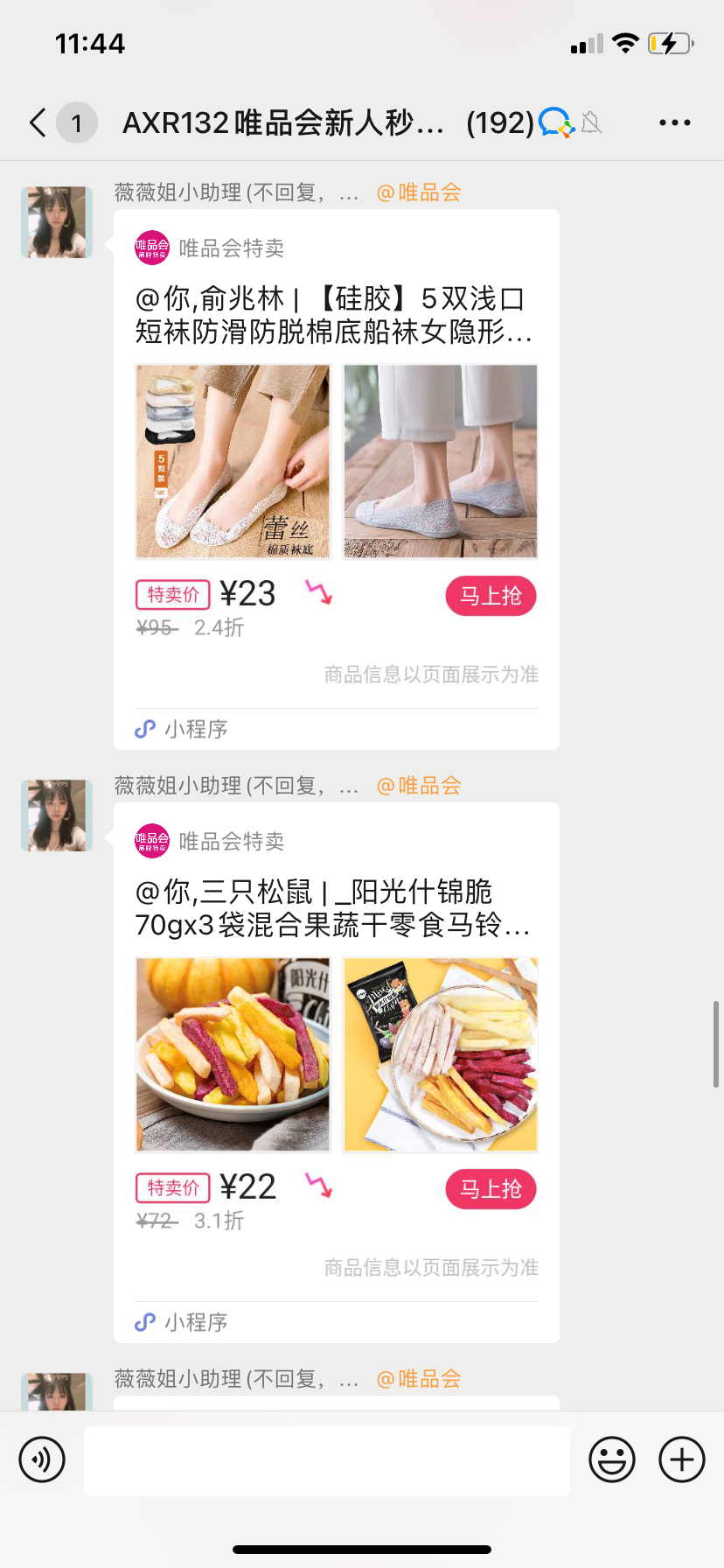 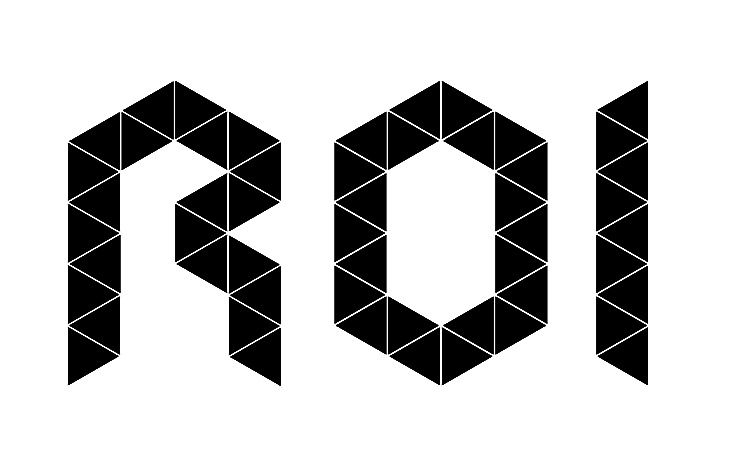 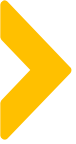 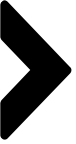 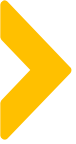 10:02  发福利，616优惠券和购物金 （群价值感）
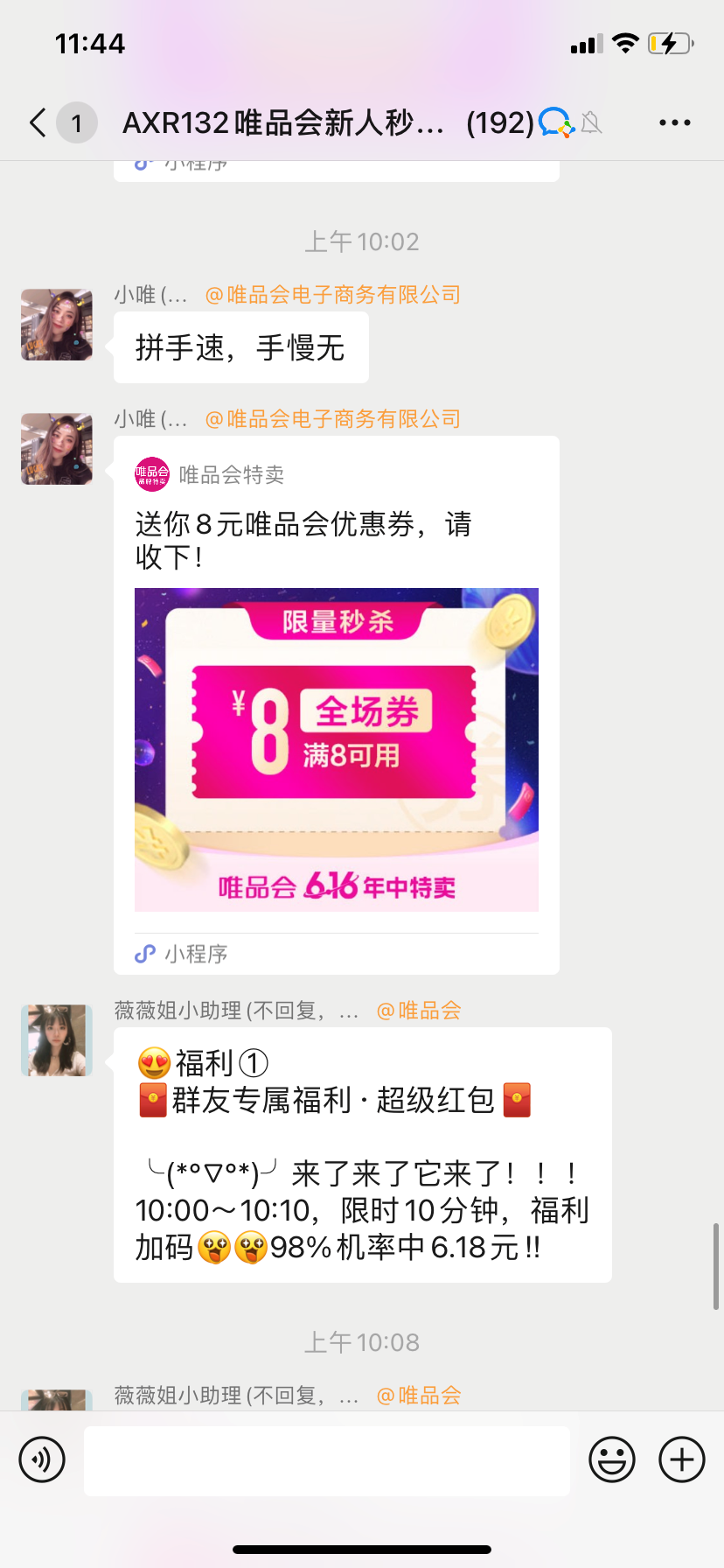 拼手速，抢8元唯品优惠券（全场可用，无门槛）
抽6.18元唯品购物基金（购物时可直接抵扣货款）
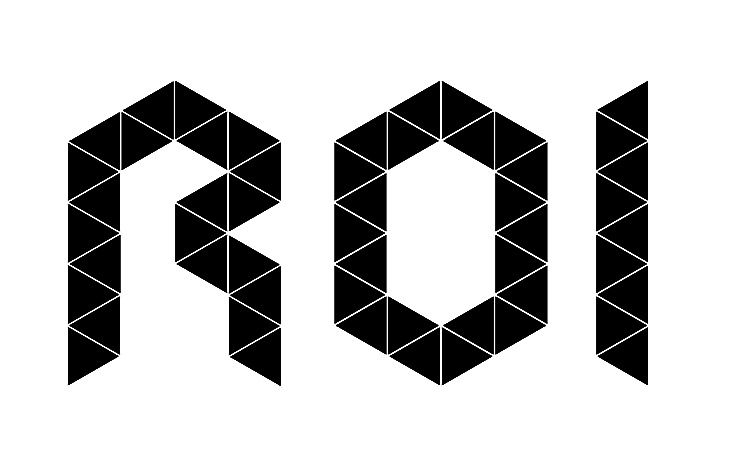 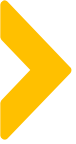 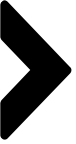 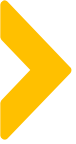 10:08 员工内购清单--专场专区活动
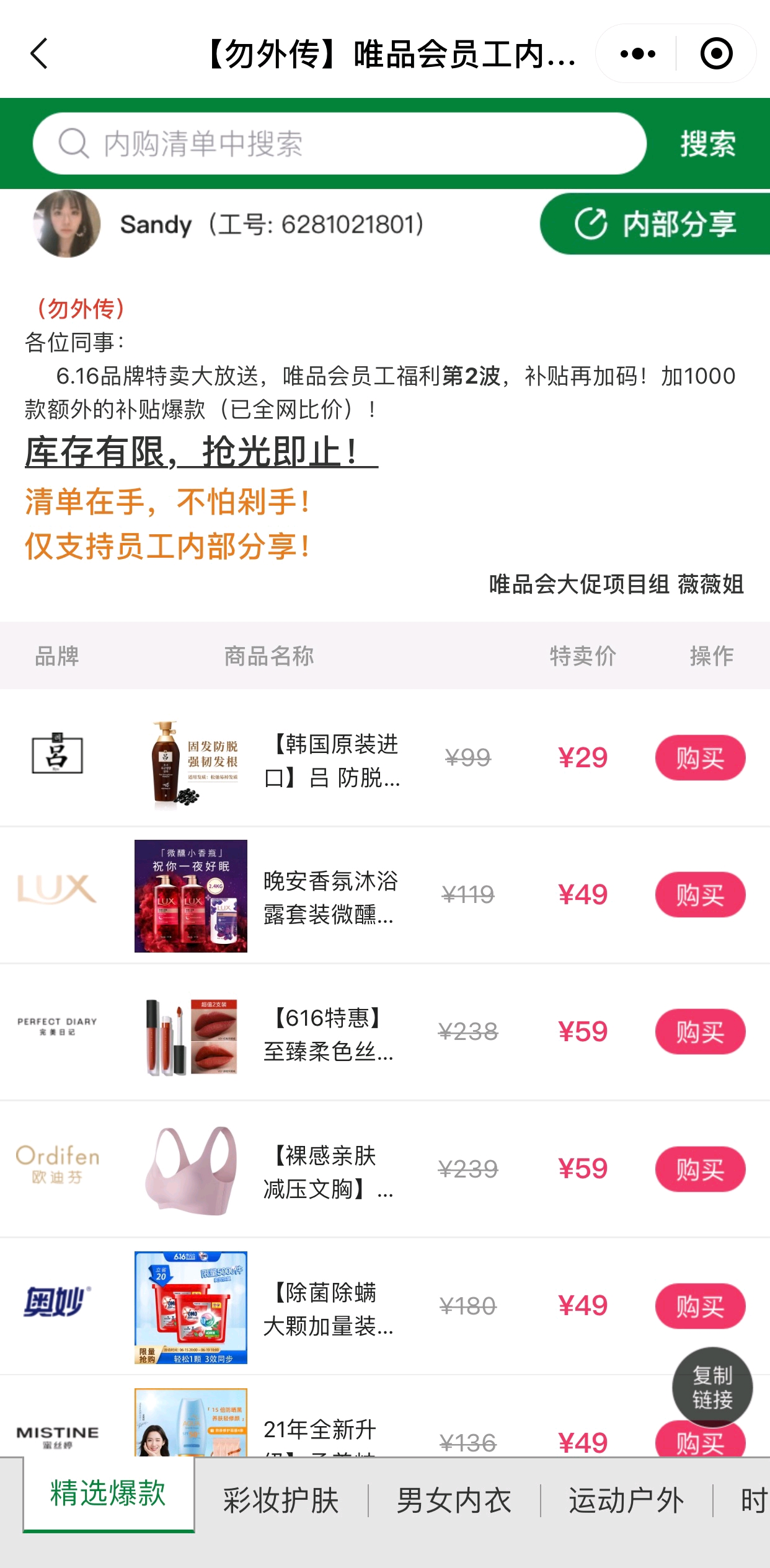 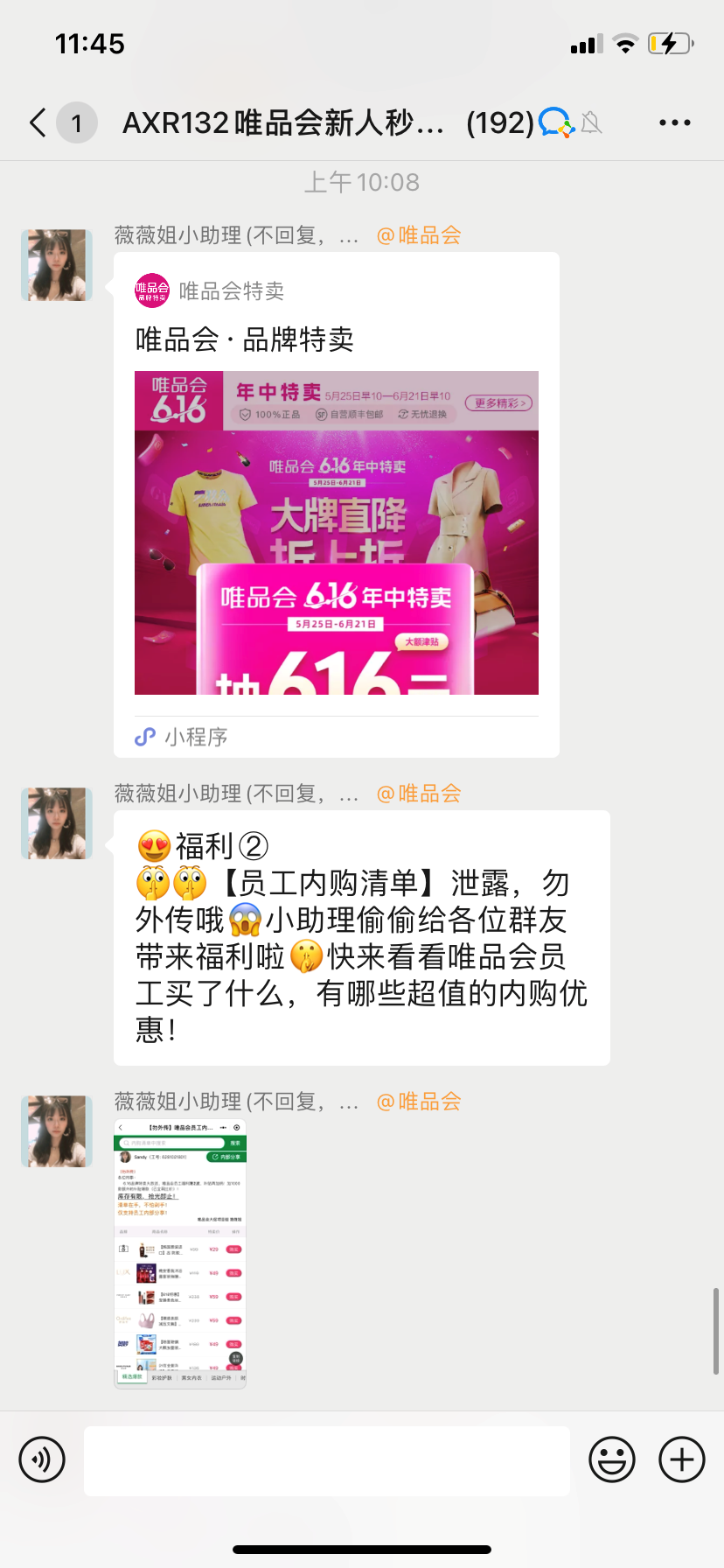 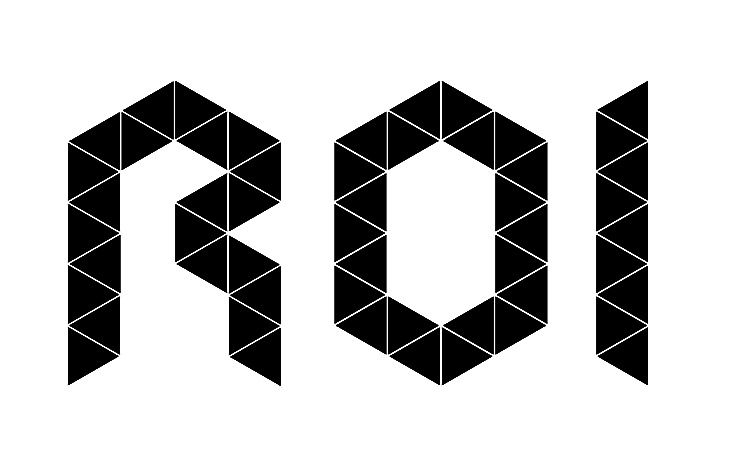 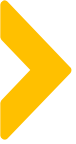 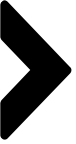 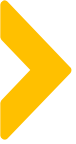 13:44 616年中特卖-单品推荐+爆款专区
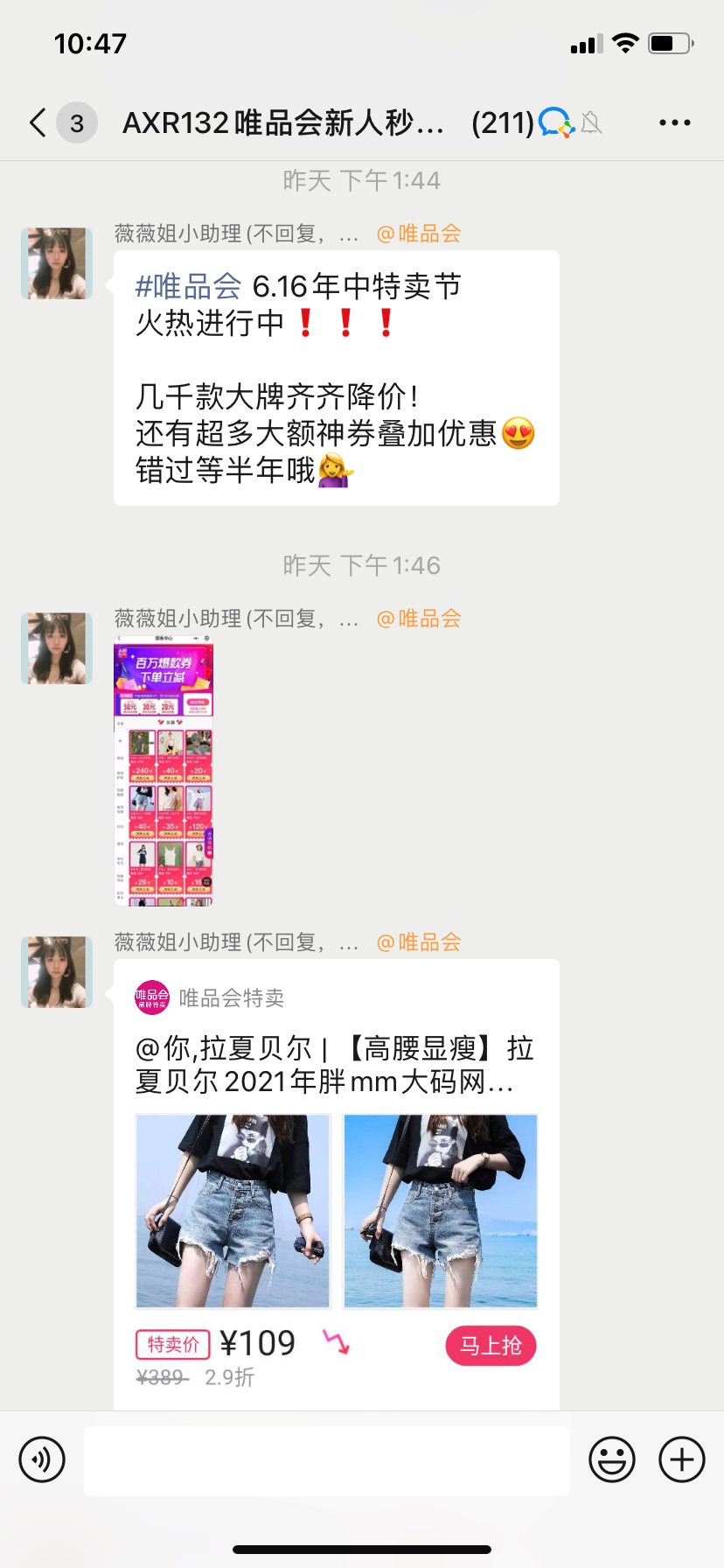 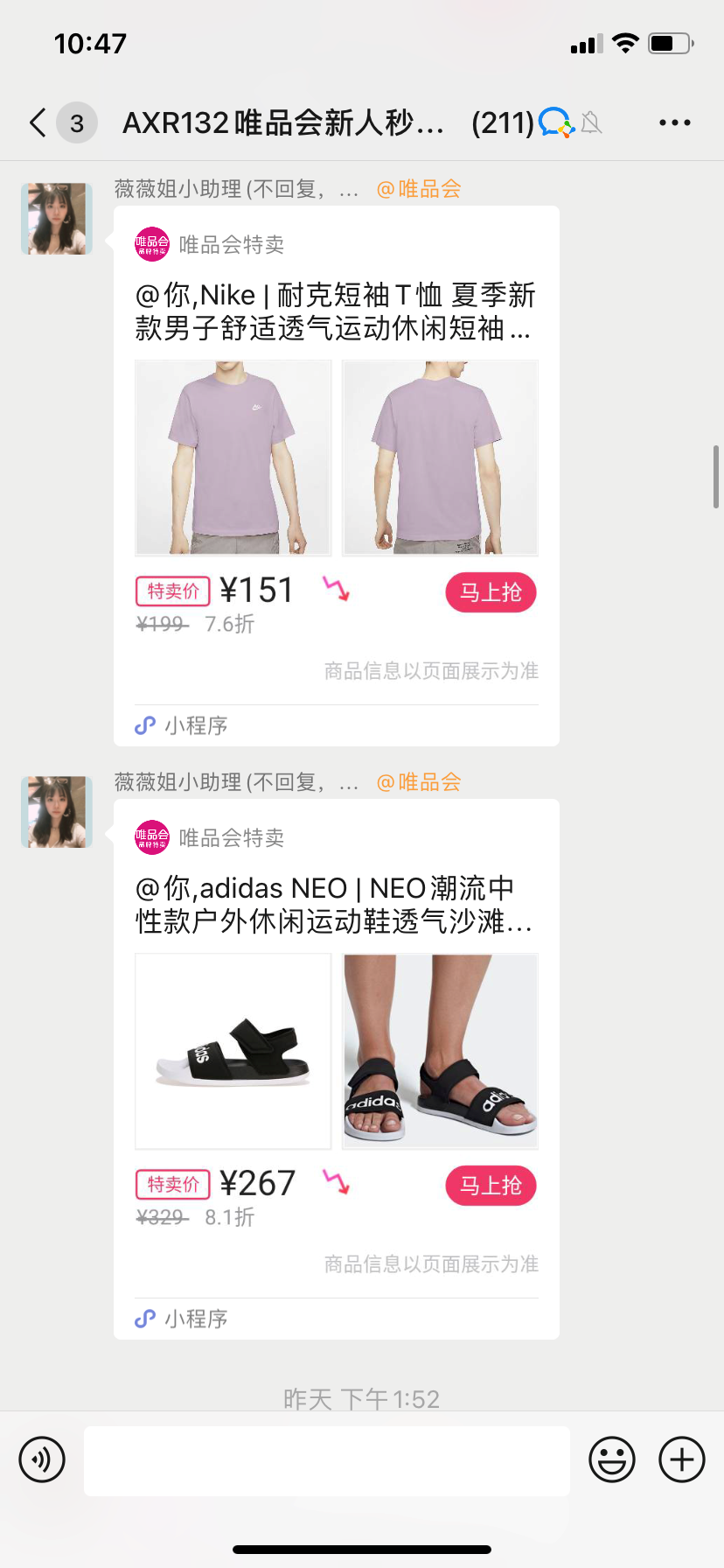 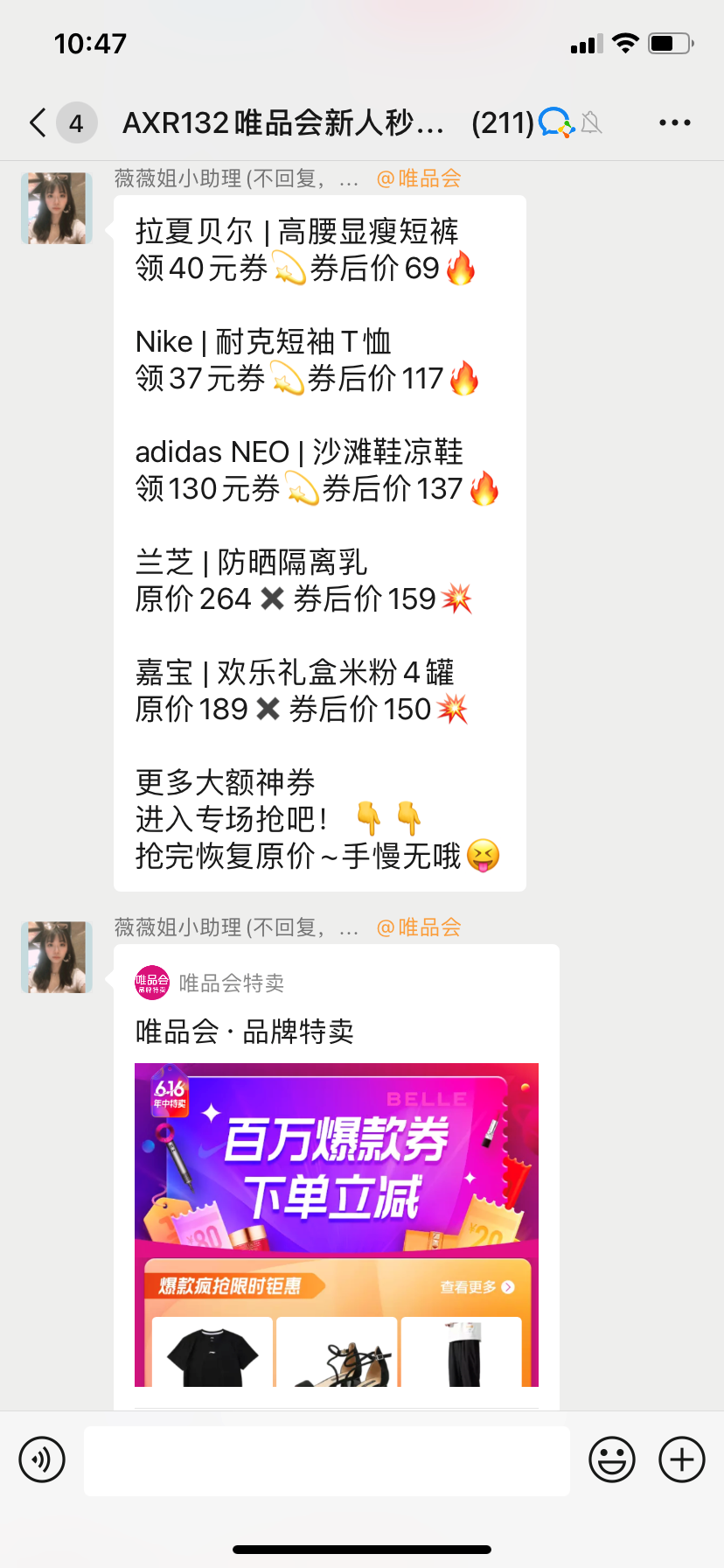 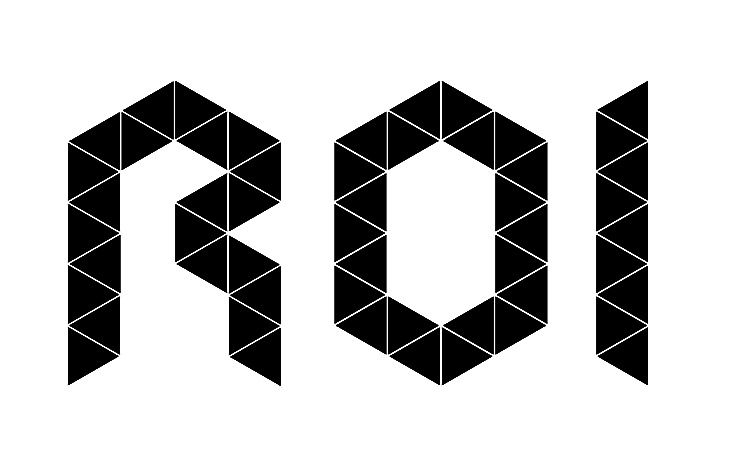 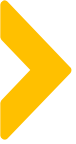 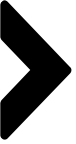 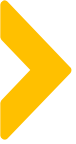 13:52   616特卖---单品推荐
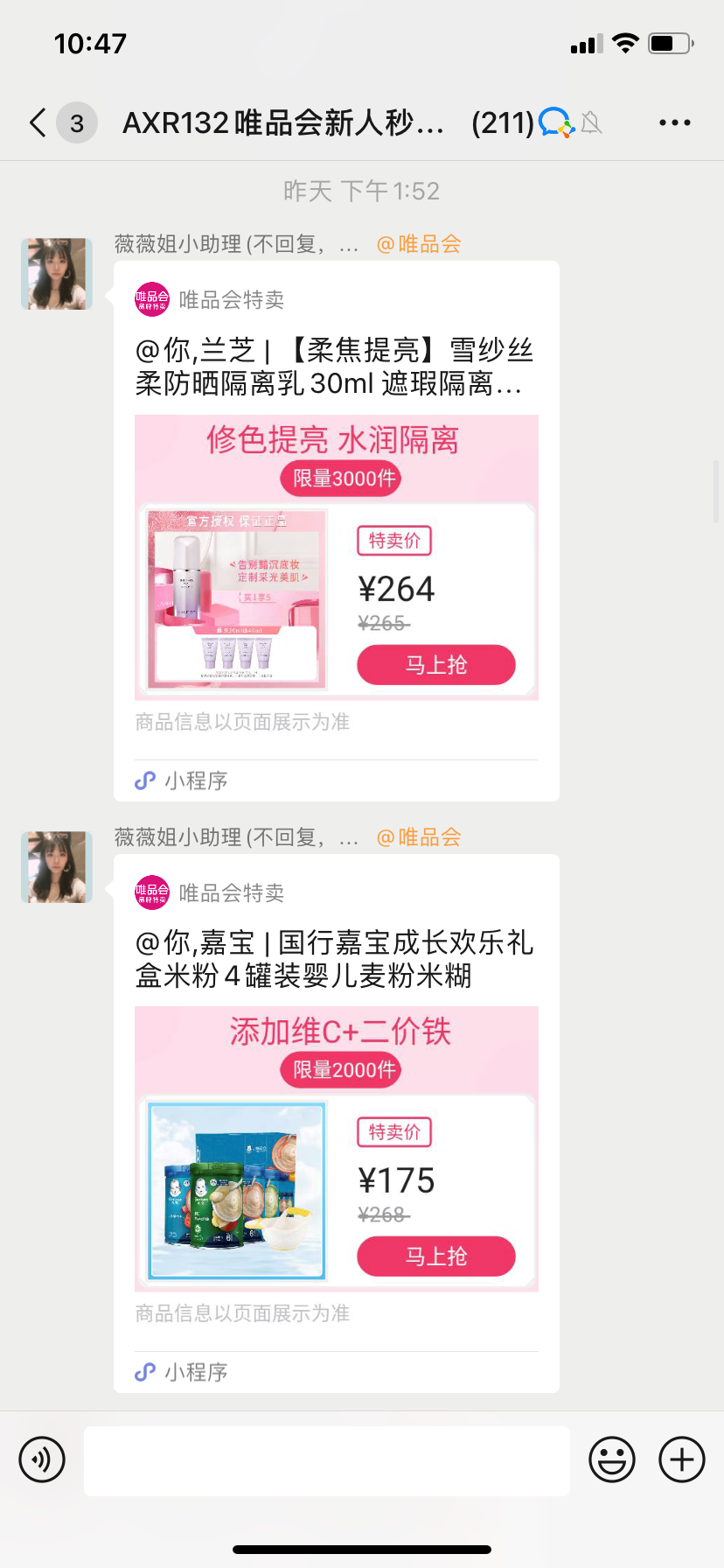 兰芝防晒隔离乳套装-264元
嘉宝米粉4罐装--175元
发小程序链接到单品页
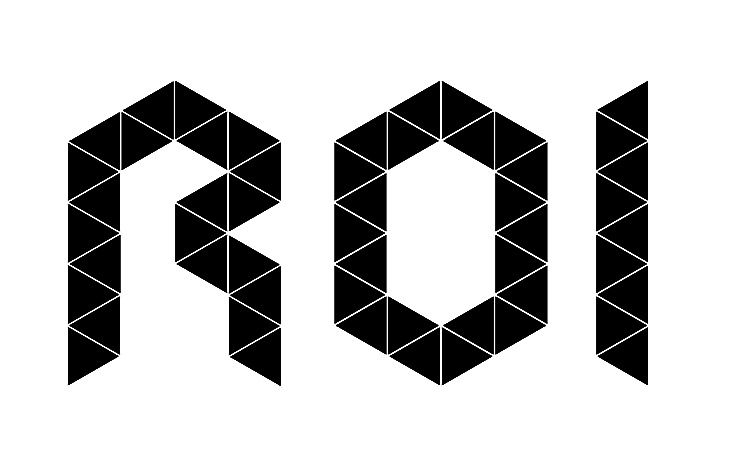 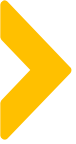 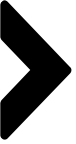 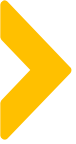 15:01 发红包，300-30优惠券（群价值感/全场活动）
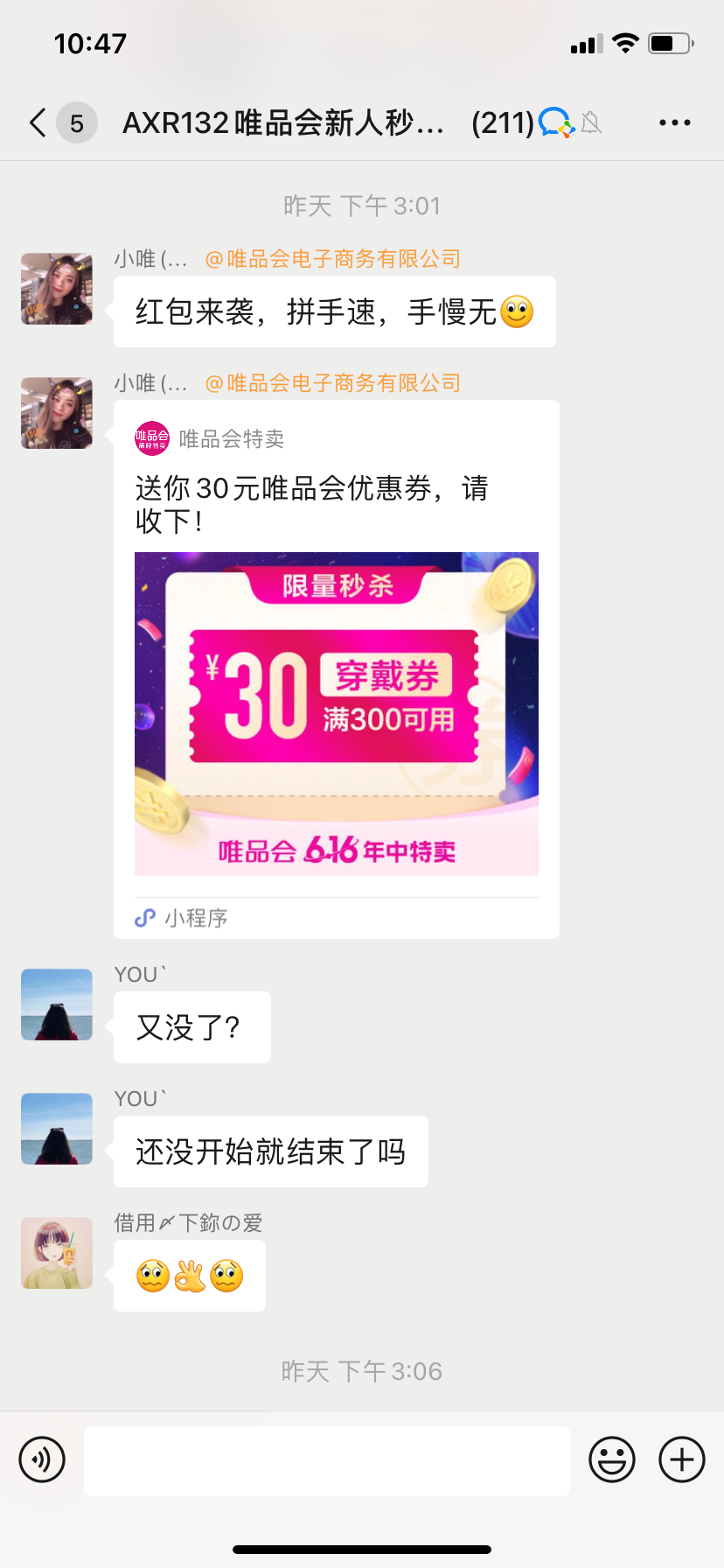 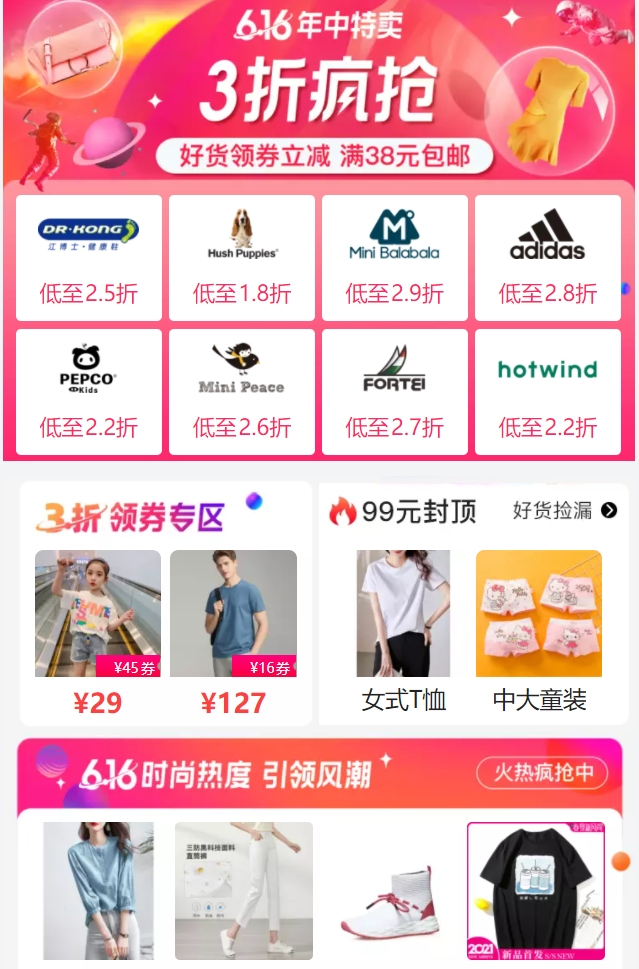 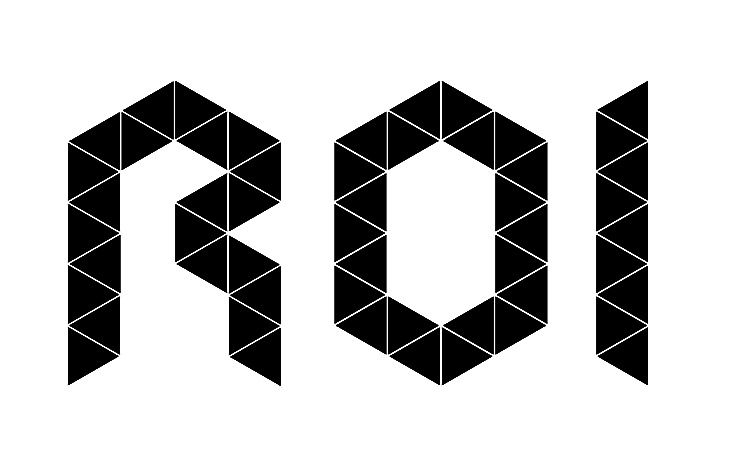 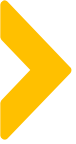 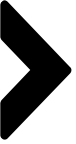 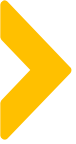 15:33 616特卖开始，推品牌专场
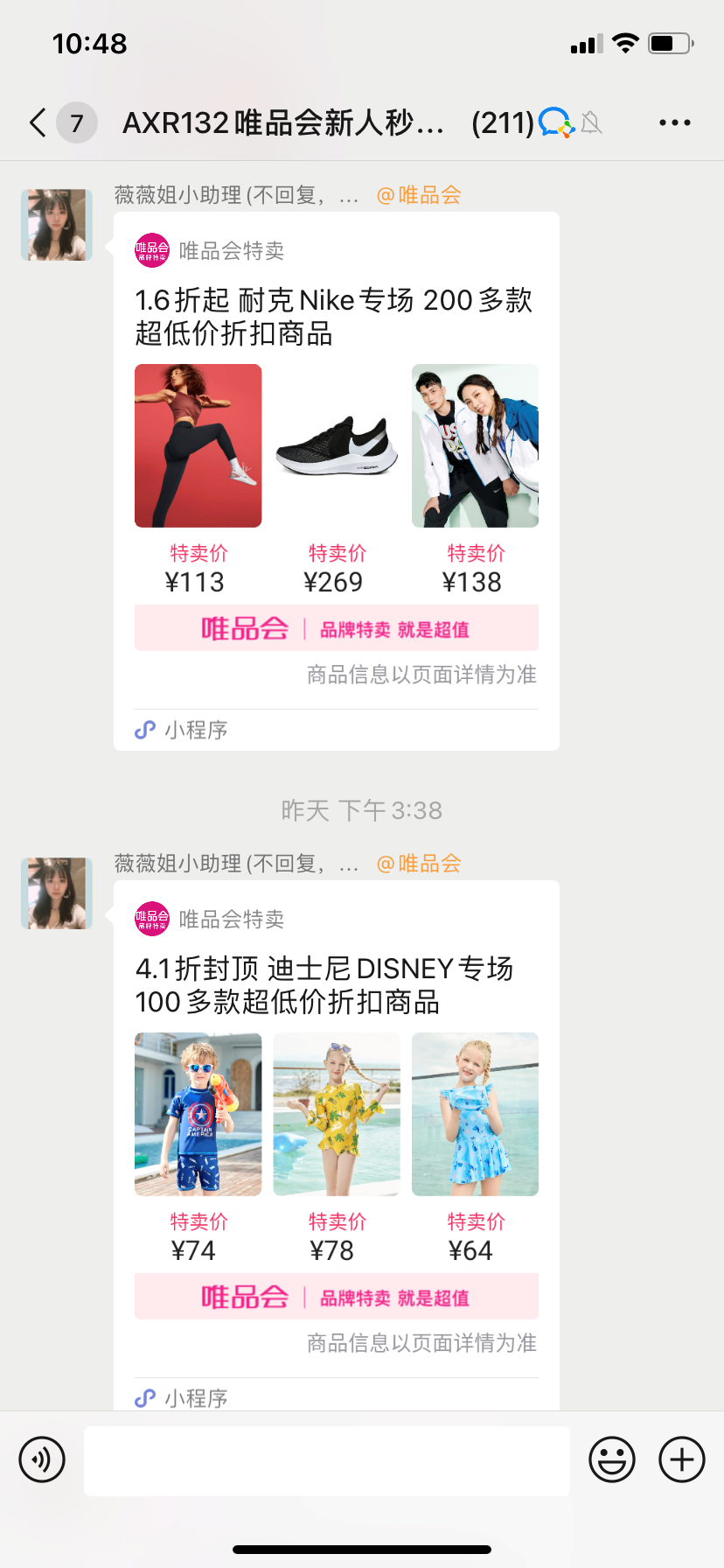 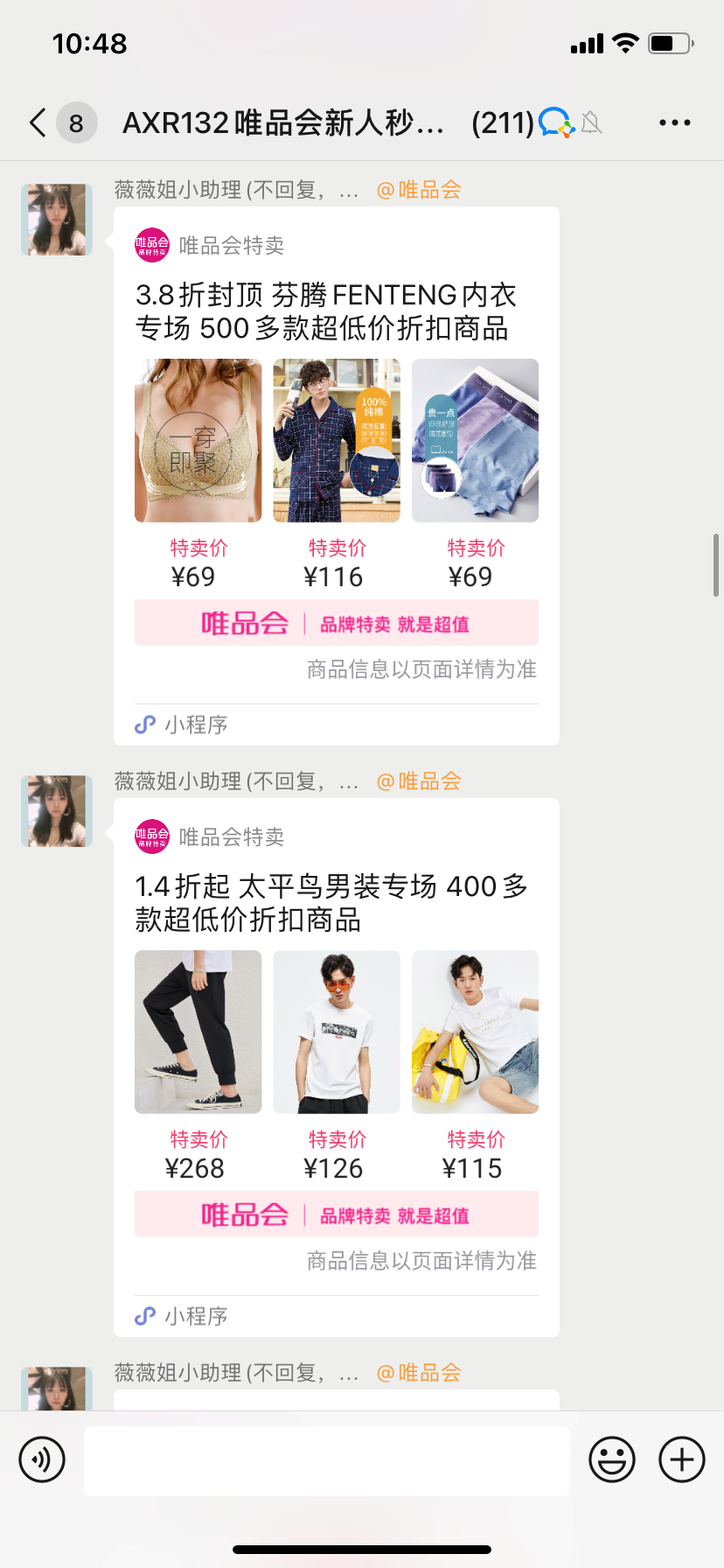 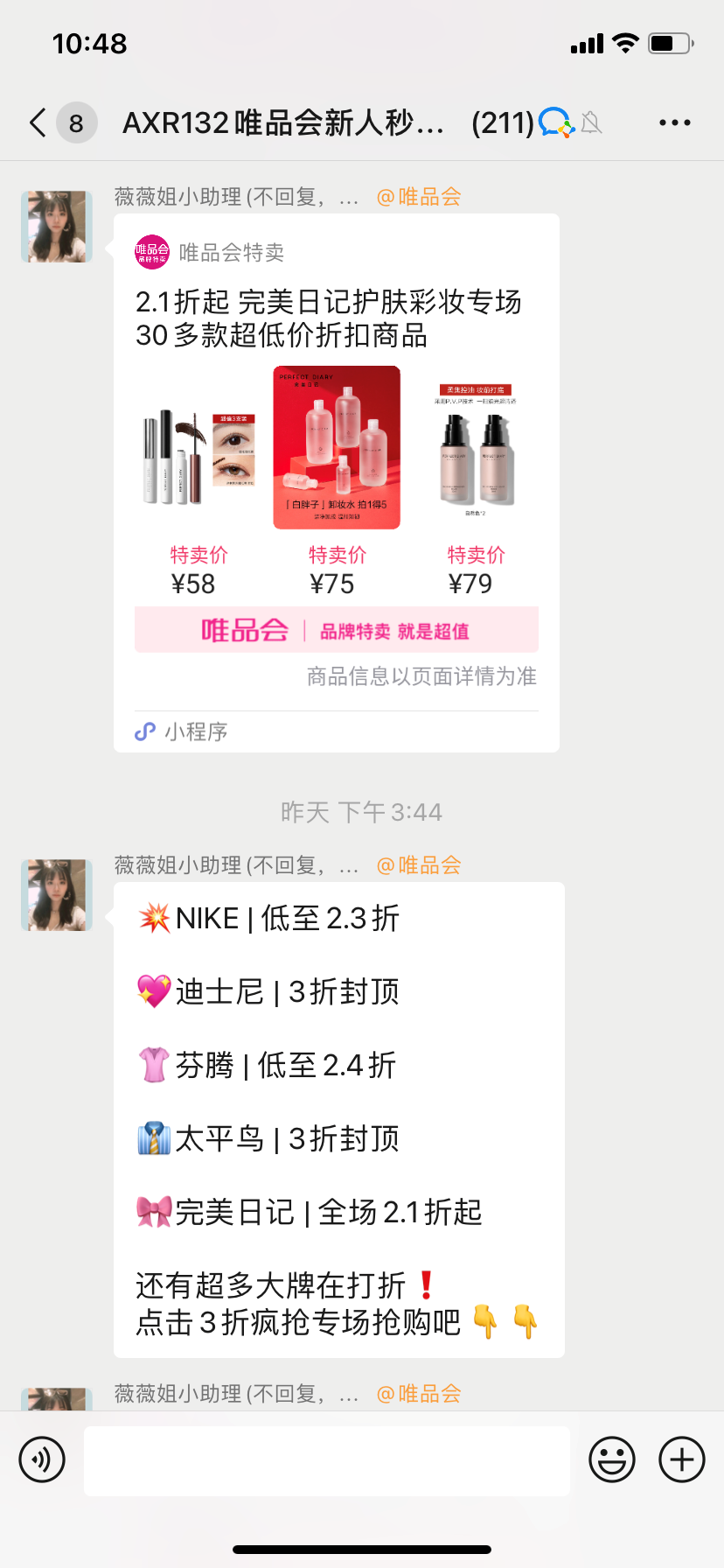 发各品牌小程序链接
NIKE
芬腾
太平鸟
完美日记
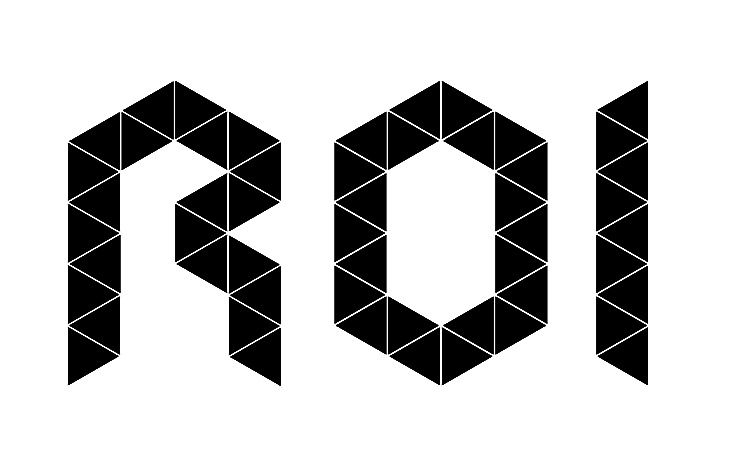 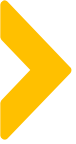 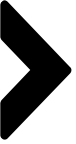 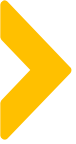 18:15   父亲节话题，推父亲节礼物清单--专场专区活动
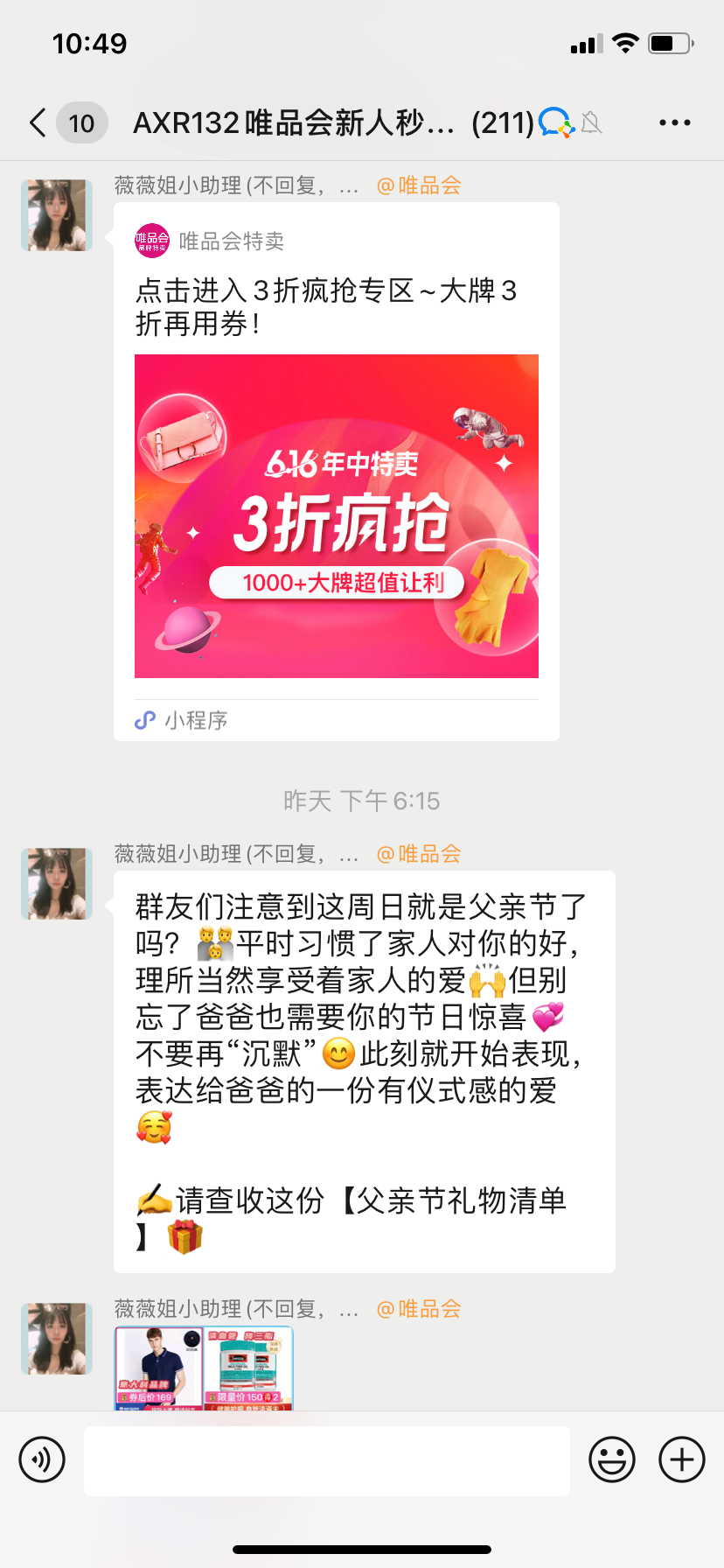 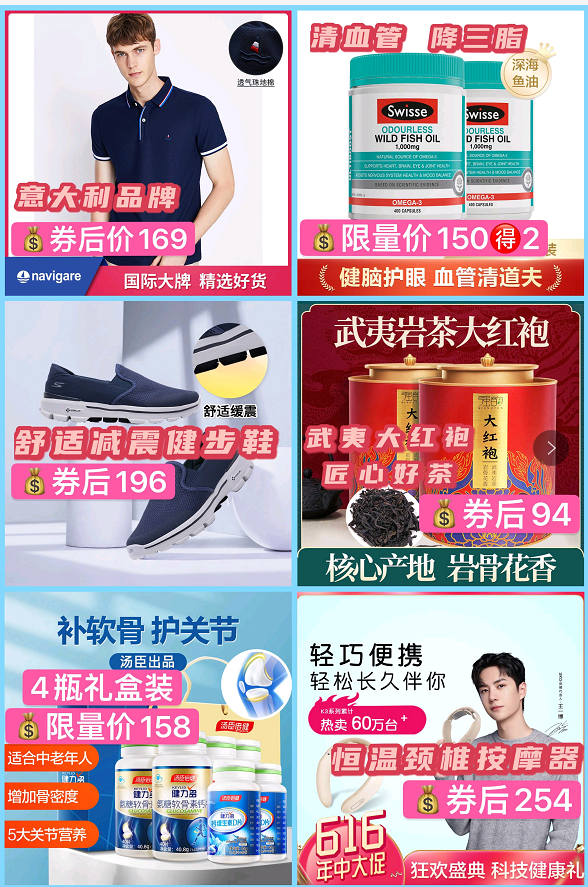 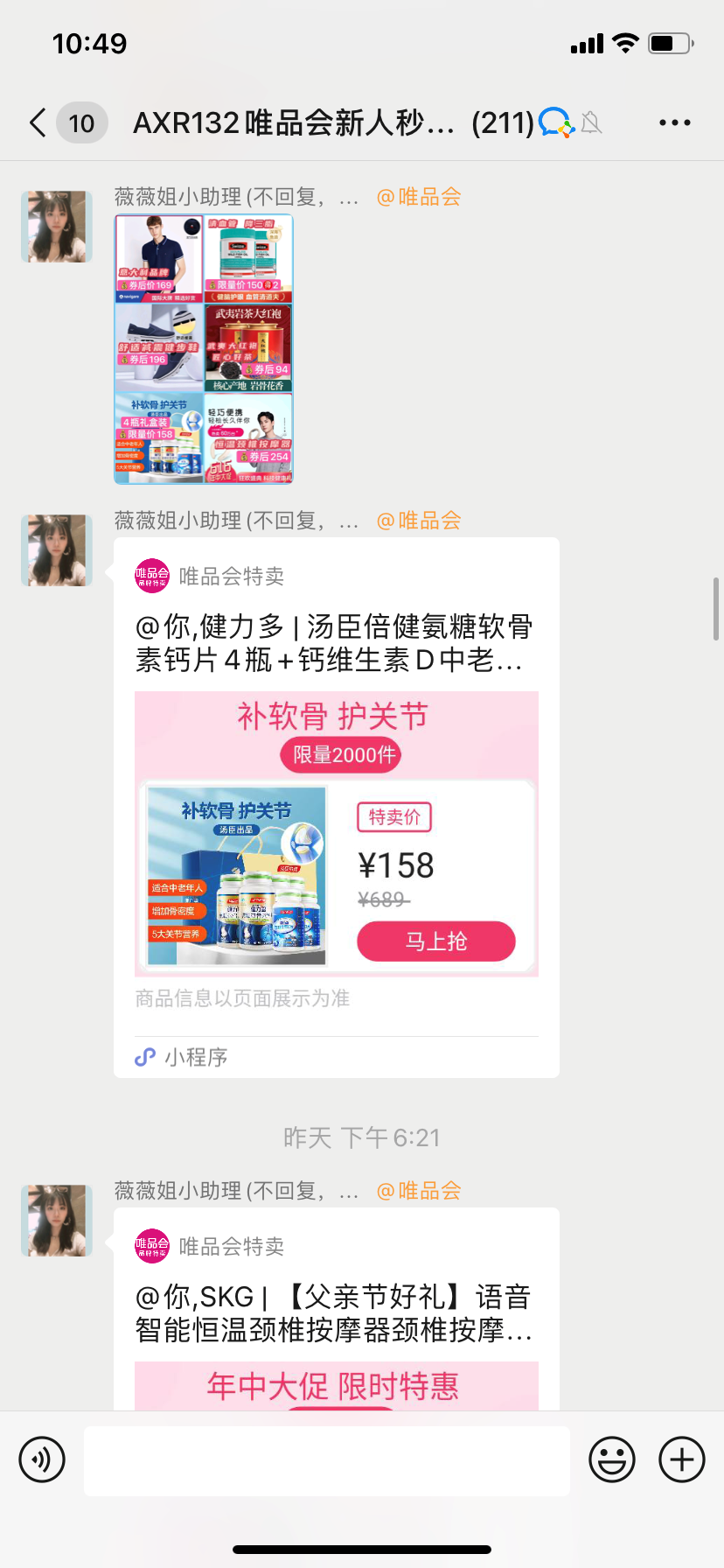 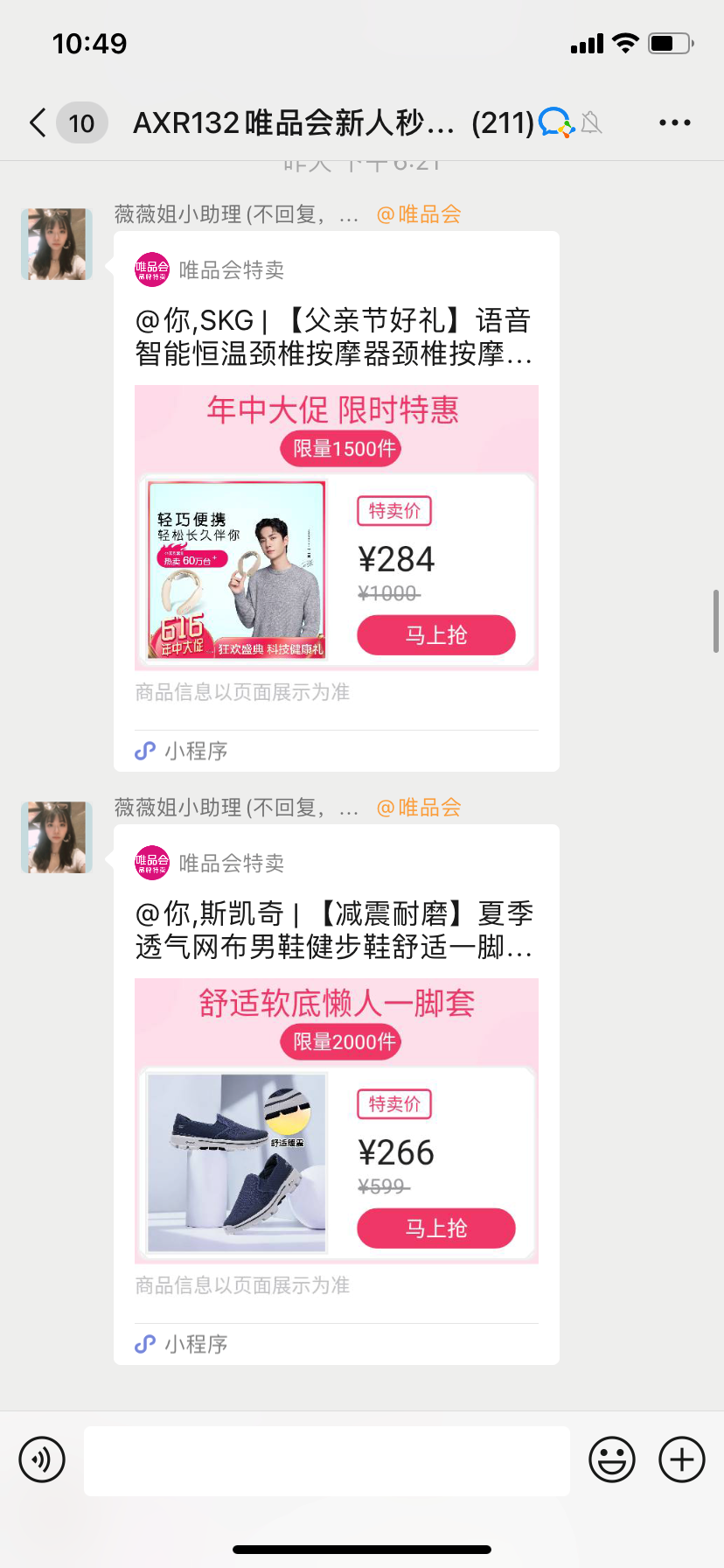 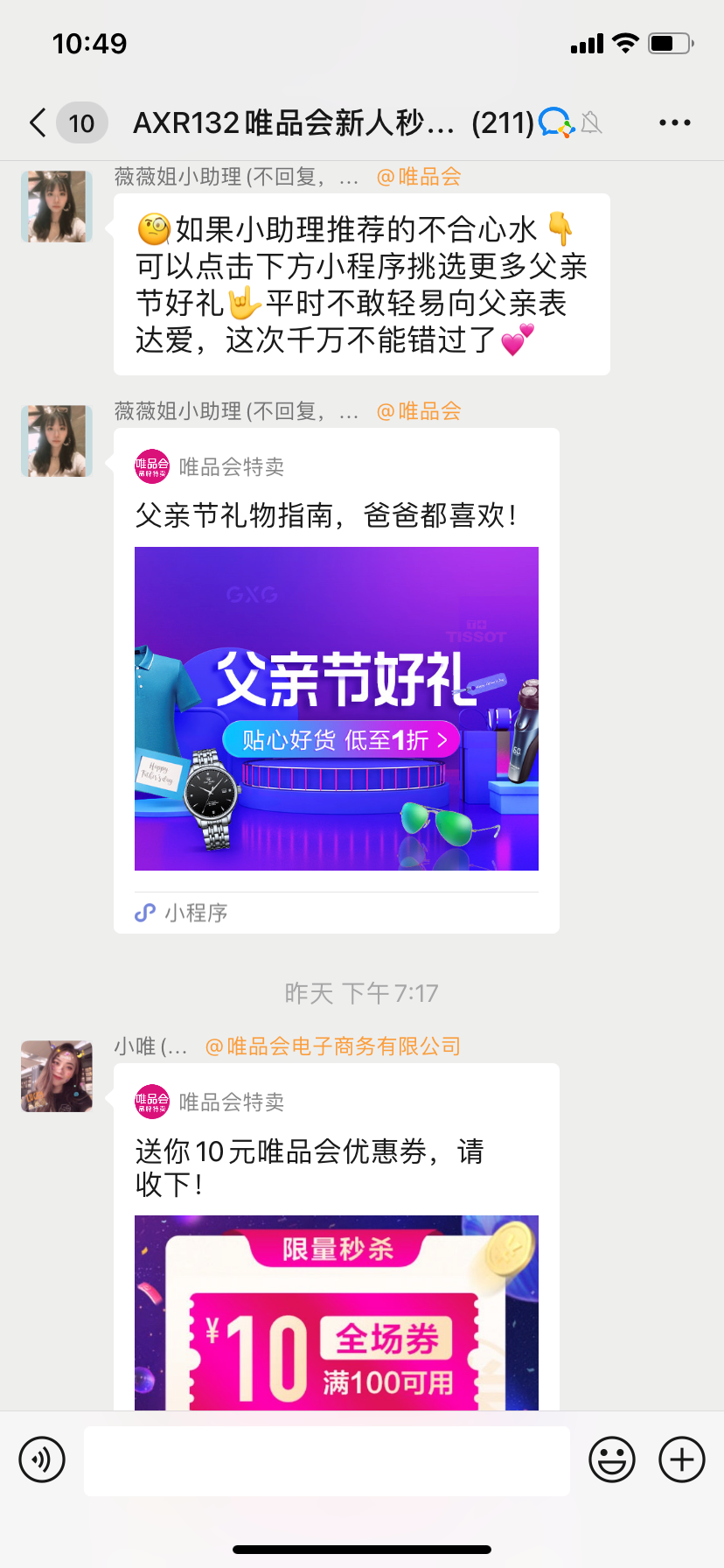 汤臣倍健
SKG按摩仪
斯凯奇男鞋
SWISSE鱼油胶囊
NAVIGARE  短袖POLO衫
文案引导更多新品，推荐进入父亲节专场
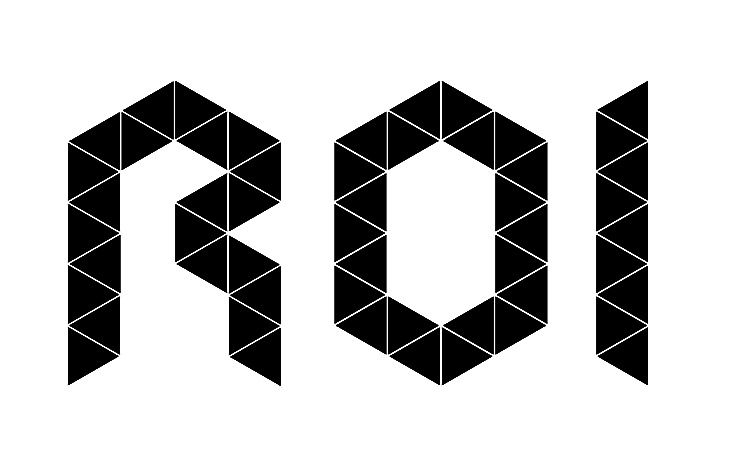 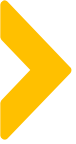 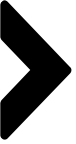 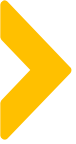 19:17  送10元优惠券，满100减10元 （全场活动/群价值感）
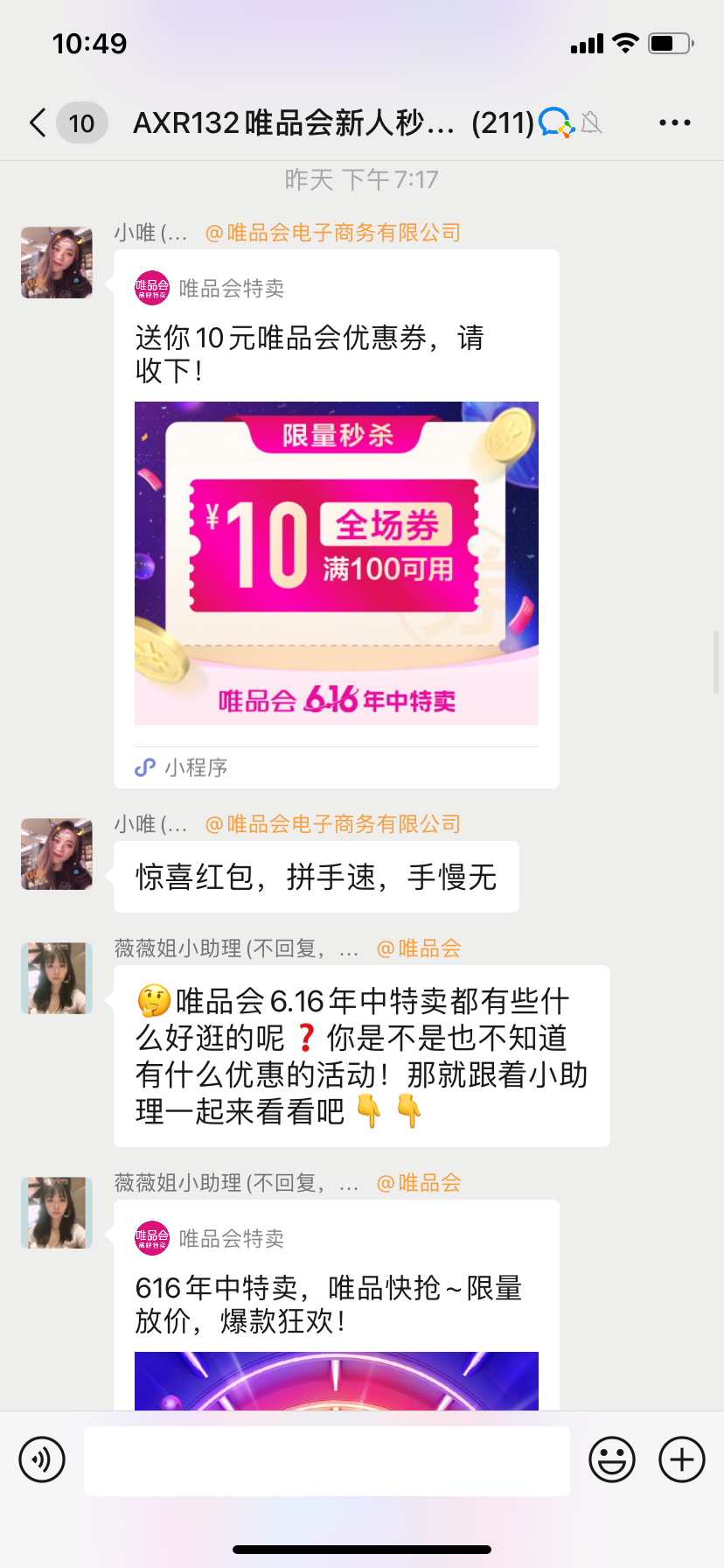 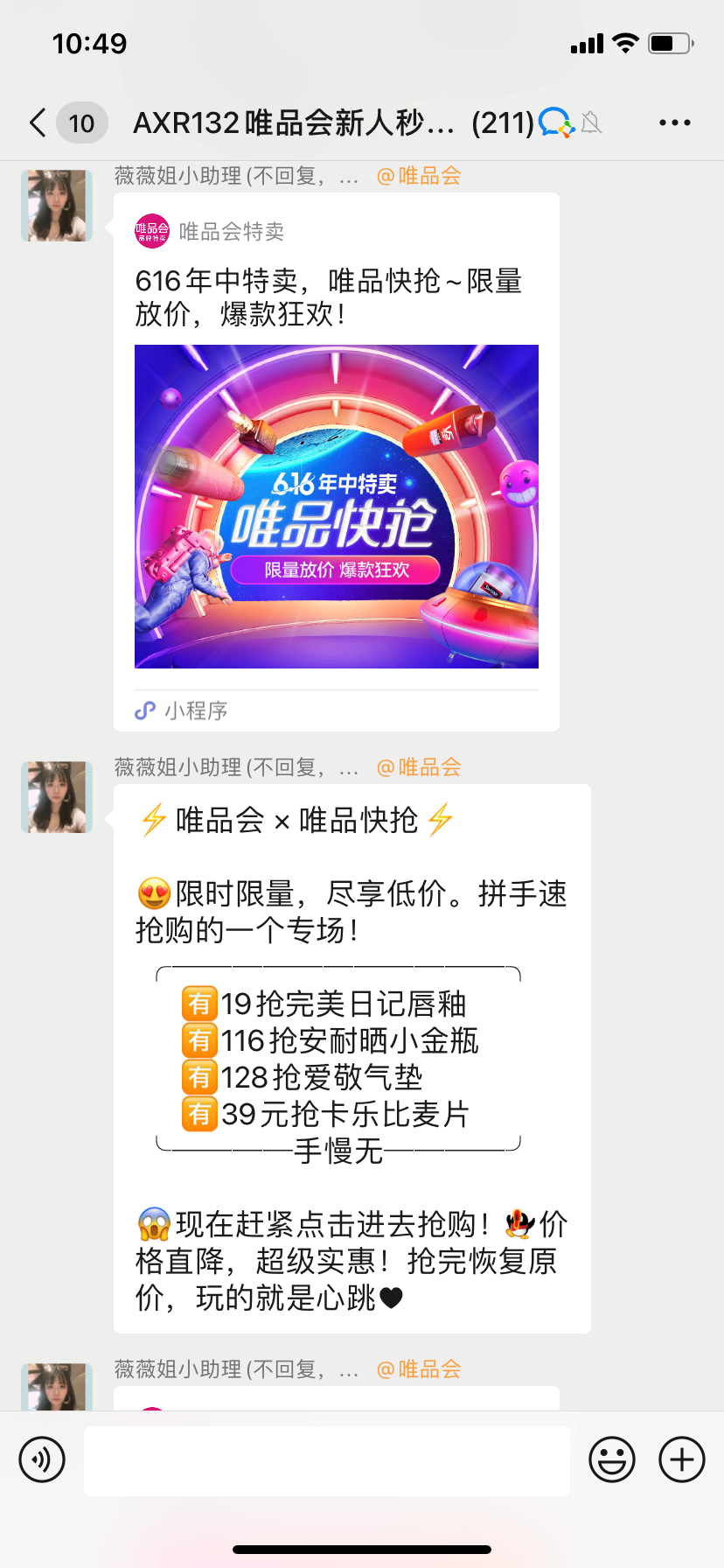 用唯品快抢模块，推极致爆款
19元完美日记唇釉
116安耐晒小金瓶
128元抢爱敬气垫
39元抢卡乐比麦片
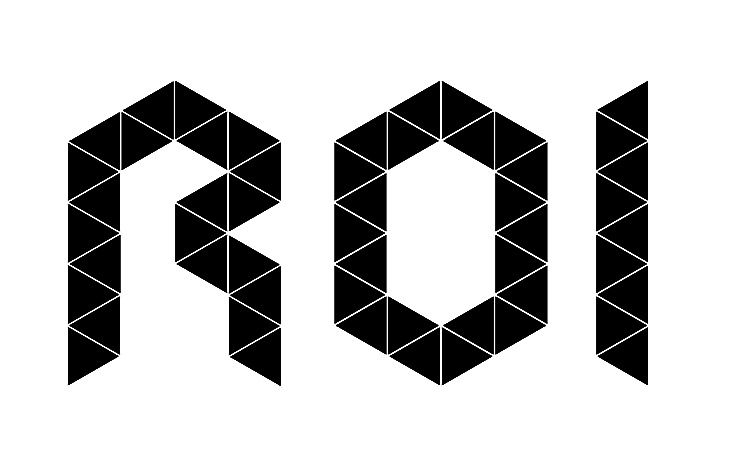 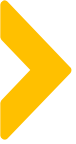 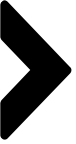 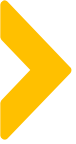 19:23 唯品会3折疯抢   推大牌专场--品牌专场
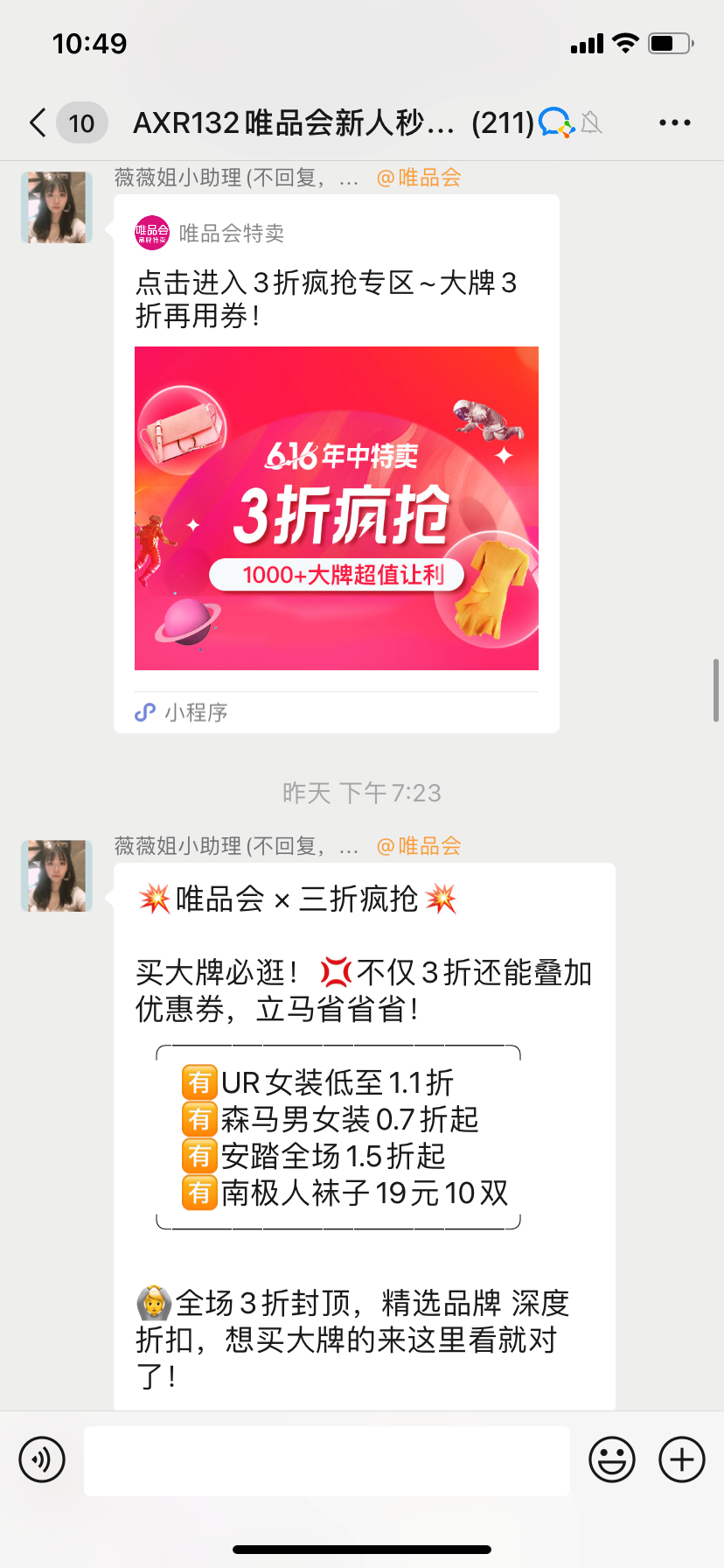 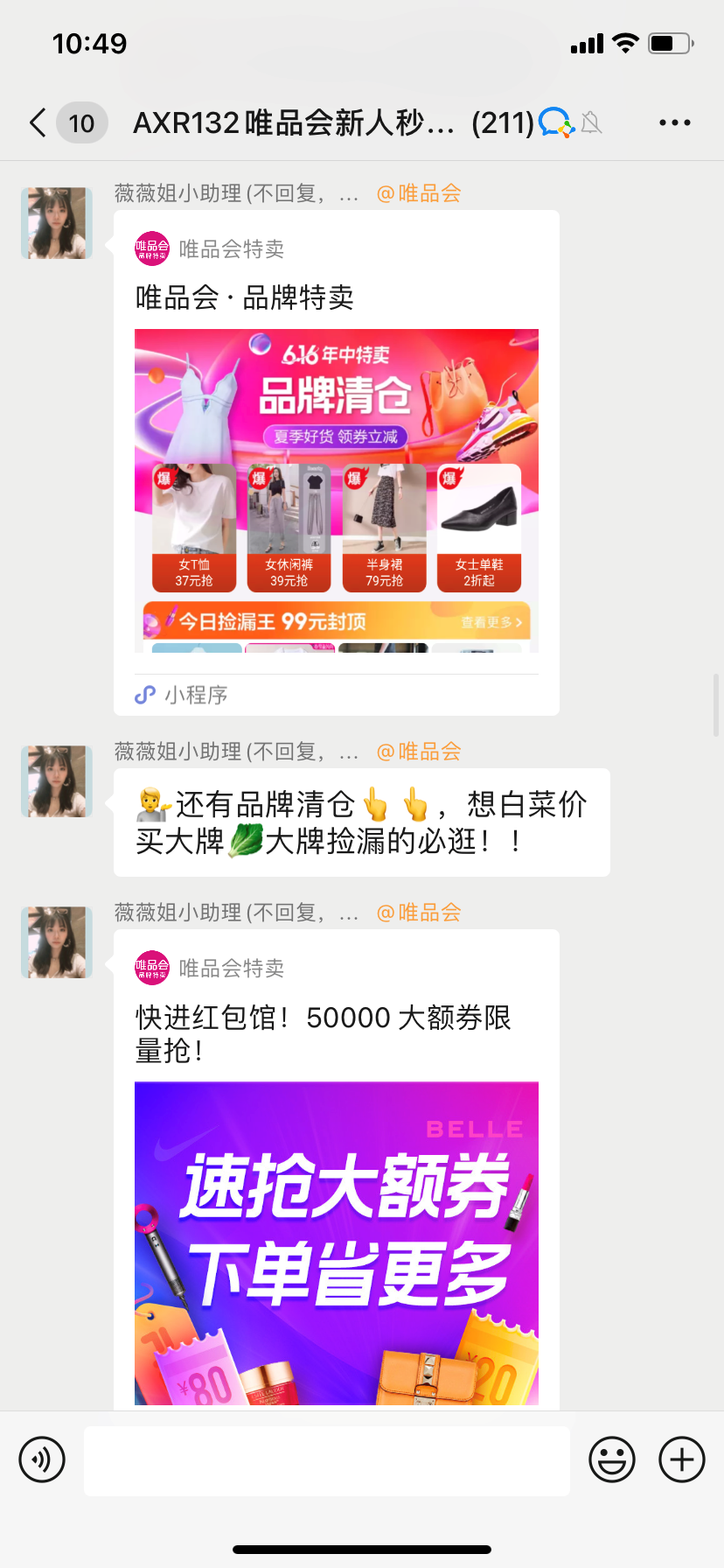 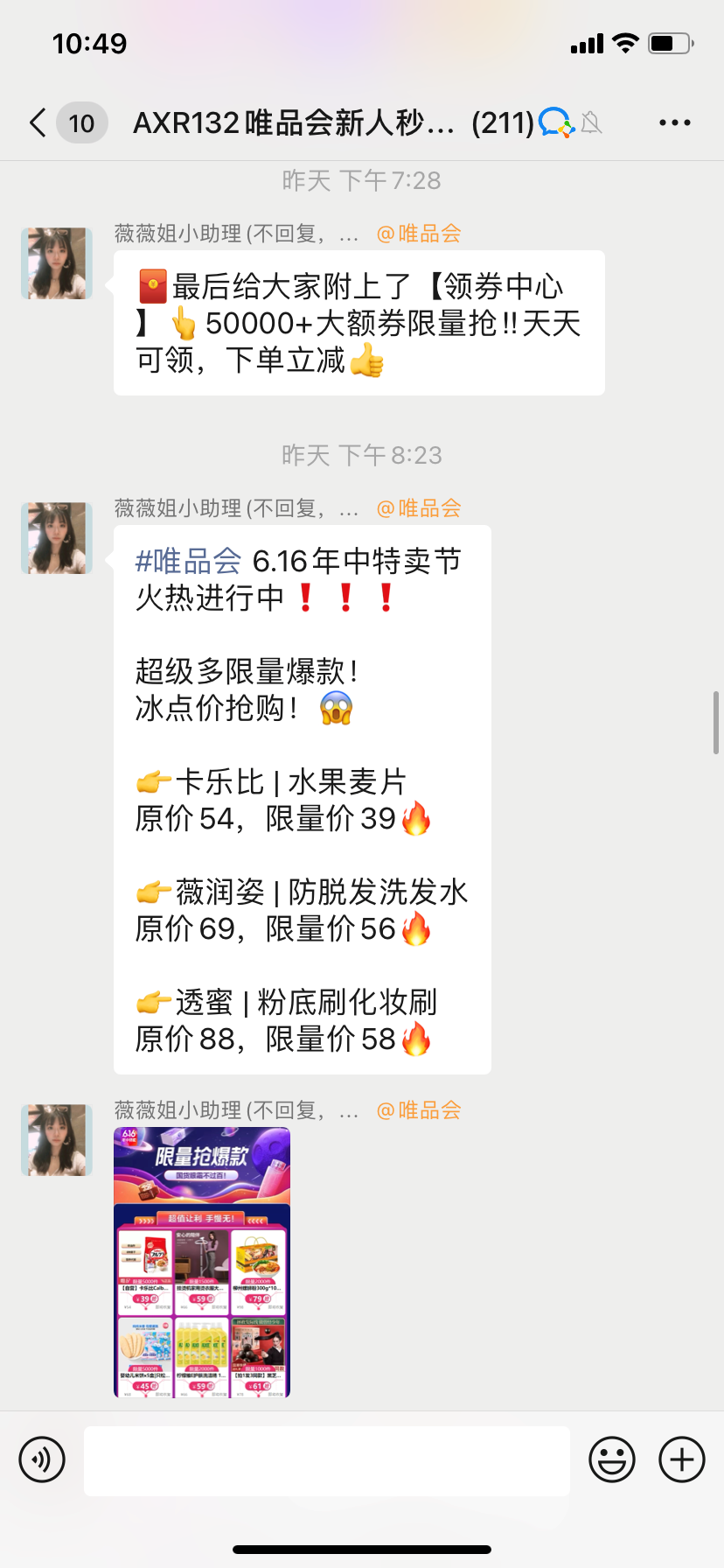 UR女装
森马男女装
安踏
南极人袜子
发小程序链接，到首页
品牌清仓，白菜价买大牌 
推红包馆，5万大额券
发小程序链接，到领券中心
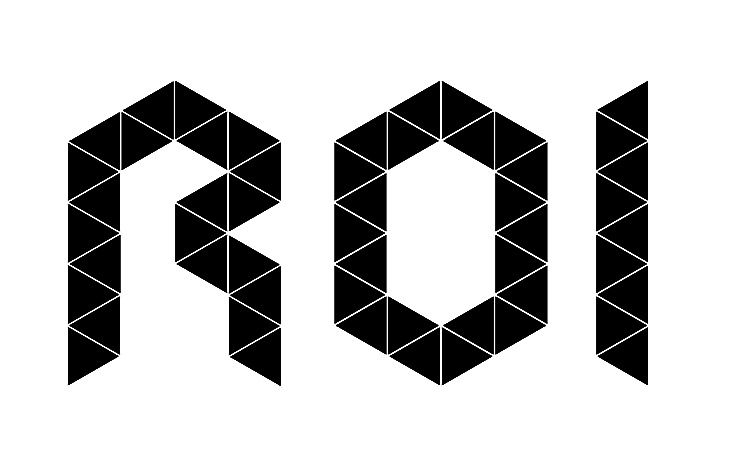 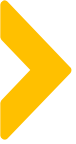 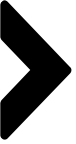 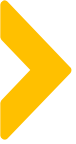 20:23 唯品会616年中特卖--单品推荐
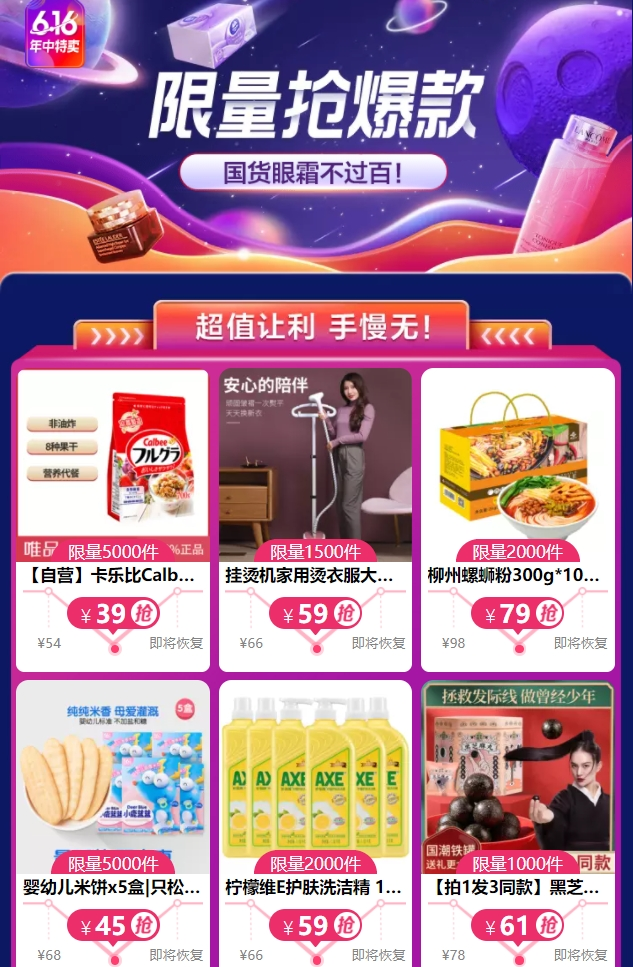 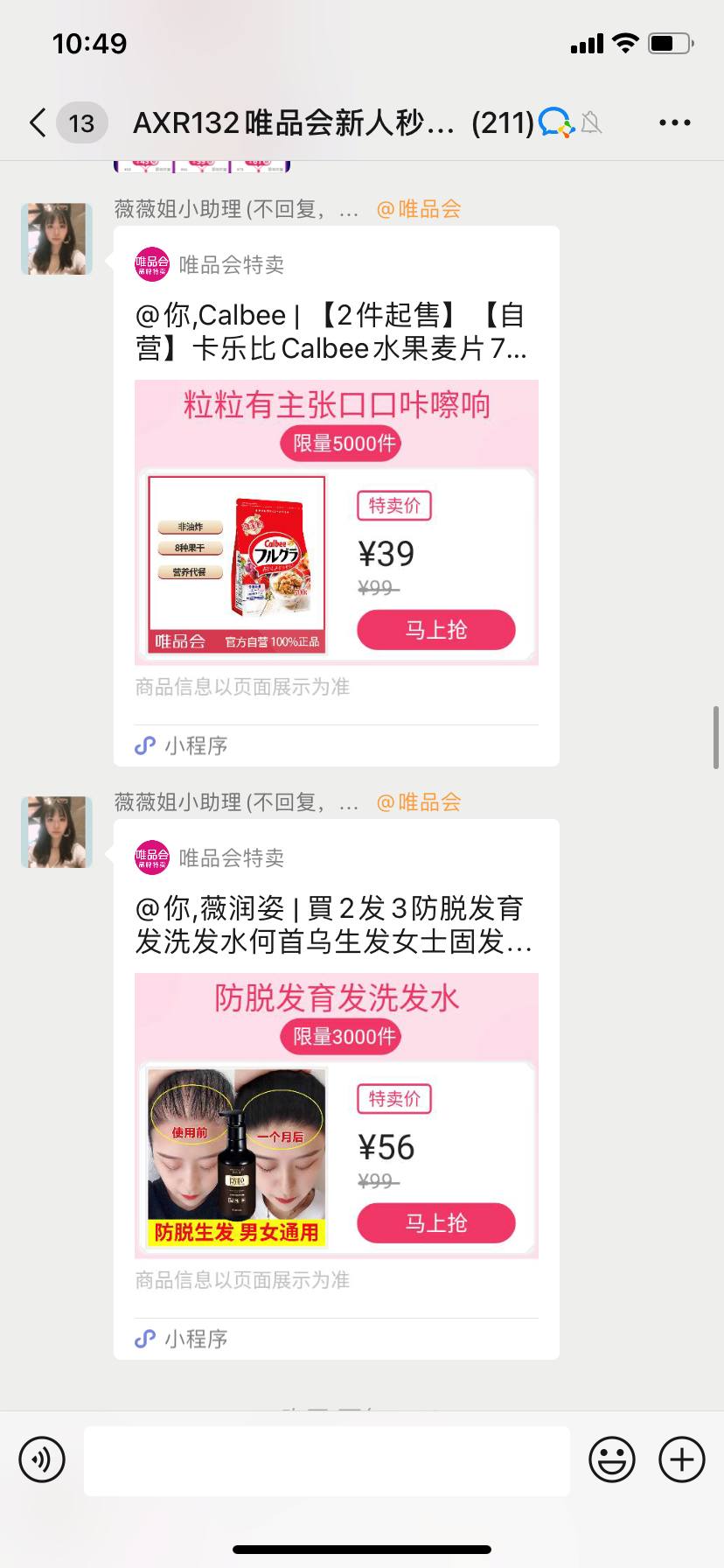 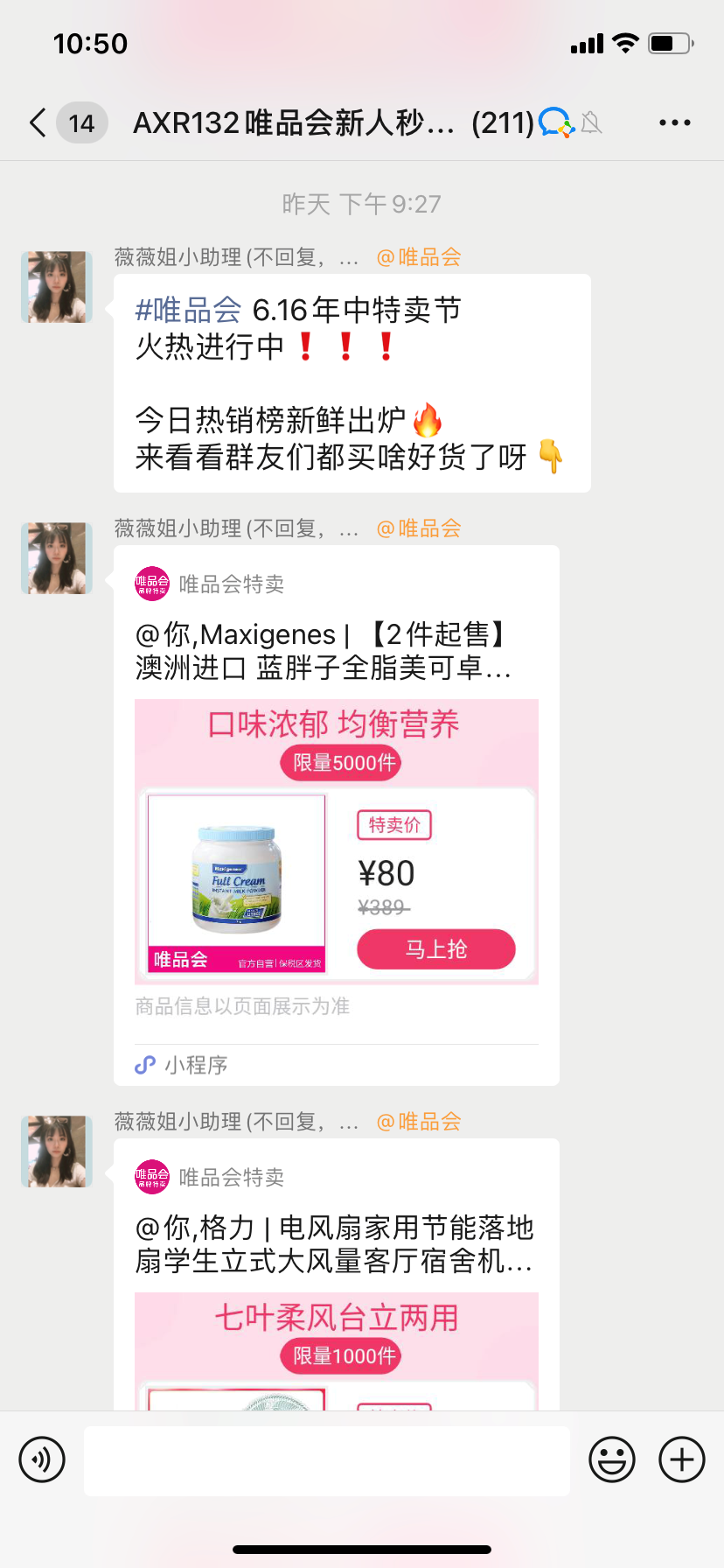 卡乐比水果麦片 39元
挂烫机 59元
螺蛳粉79元
婴幼儿米饼 45
柠檬维E洗洁精 59
黑面芝麻丸子61元
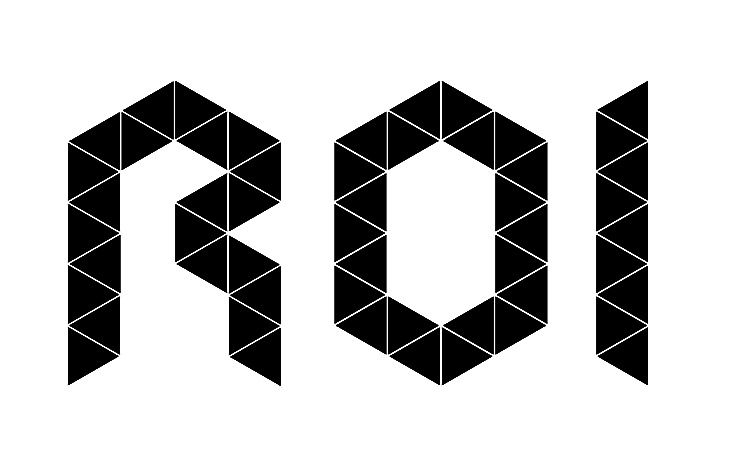 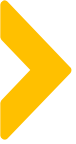 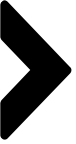 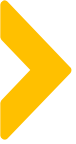 20:29 发群欢迎语，讲群福利（群价值感）
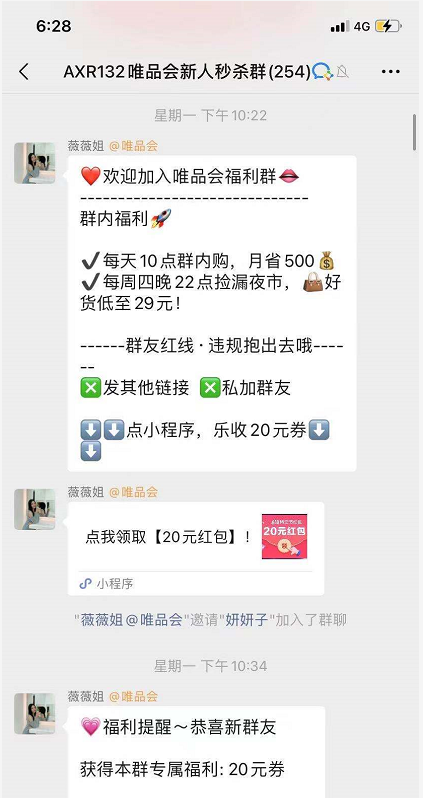 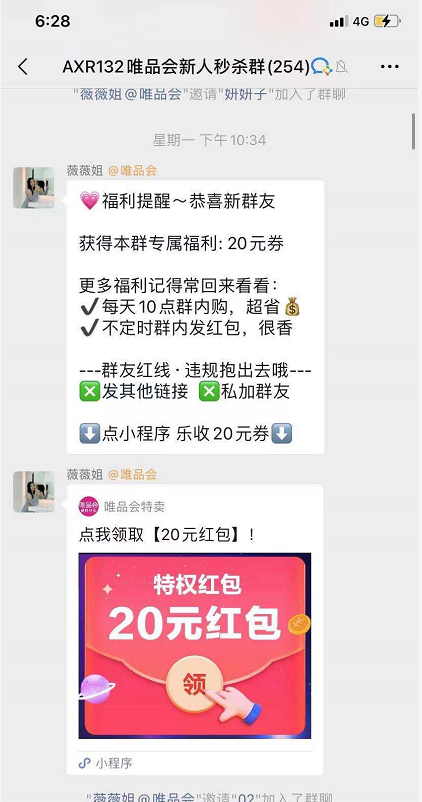 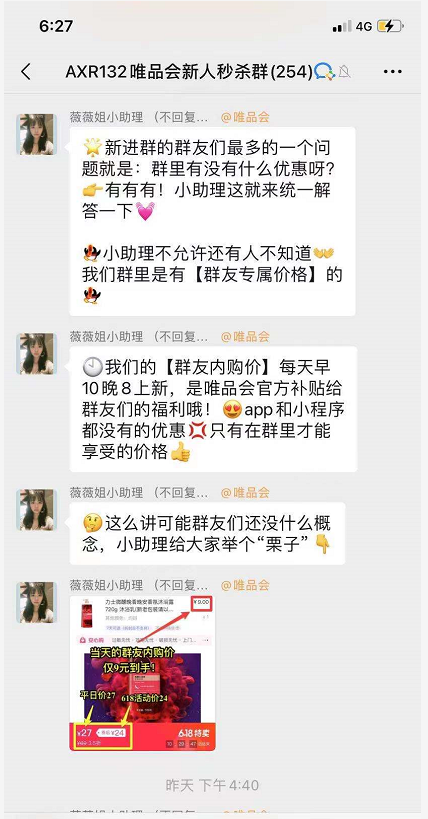 每晚10点群内购，月省500元
每周四晚22点捡漏夜市  好货低至29元
每天抽3次，最高616元红包
点小程序，乐收20元券

群友内购价，专属福利
早10晚8，专题购物

一直到21:15分，重复发送12次  （预计跟发送频次周期设定有关）
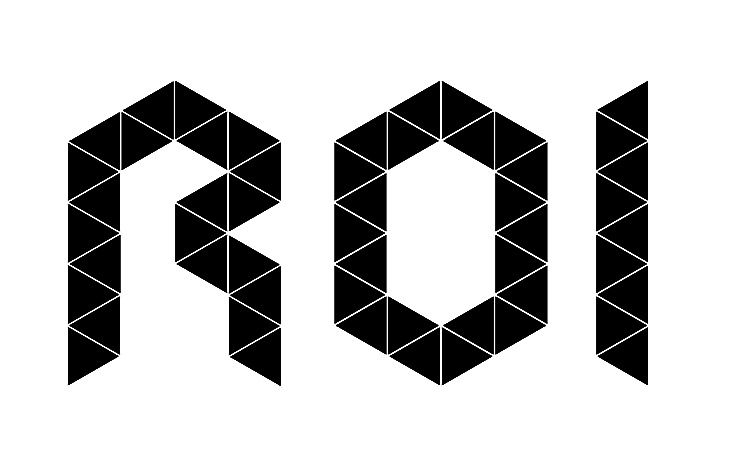 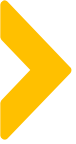 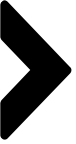 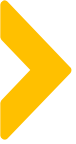 21:27  唯品616年中特卖  热销榜单---单品推荐
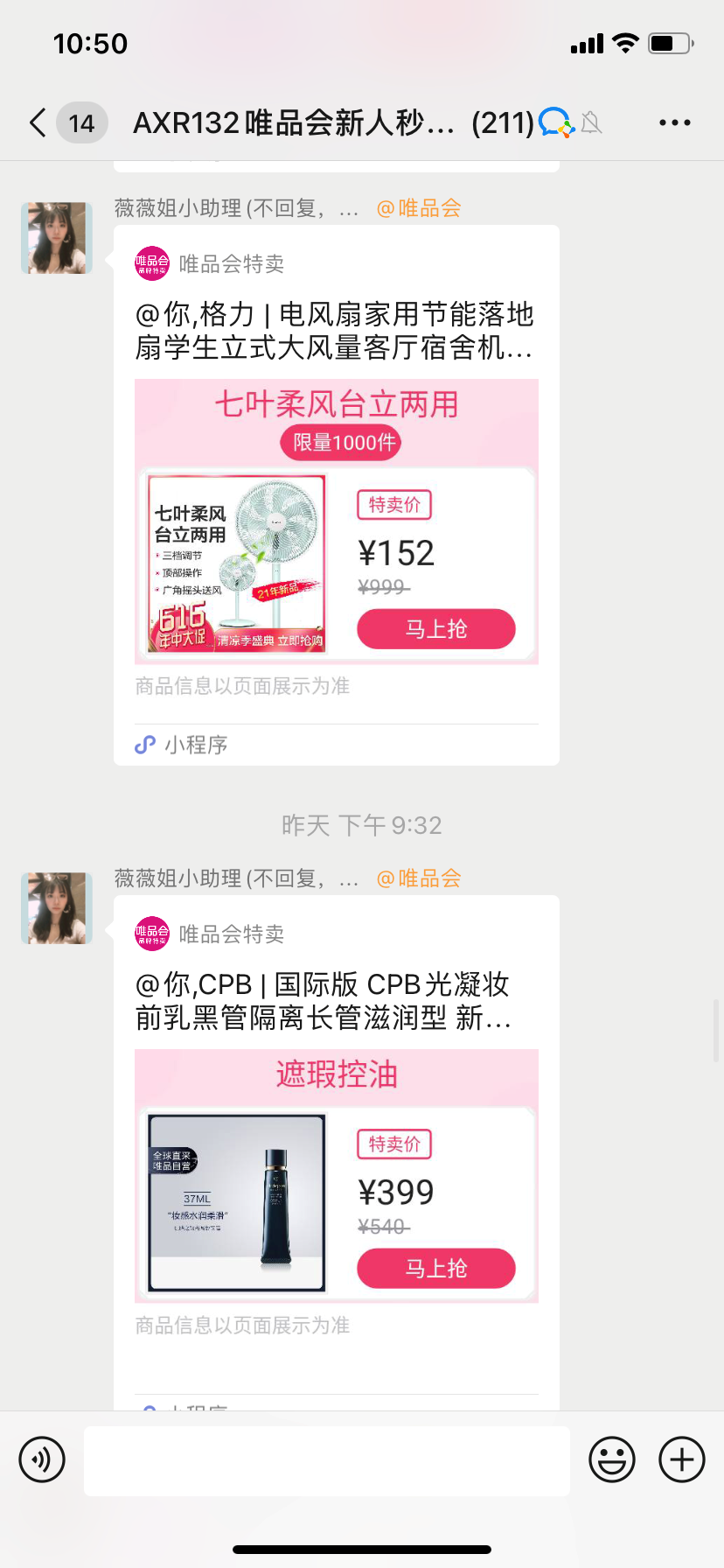 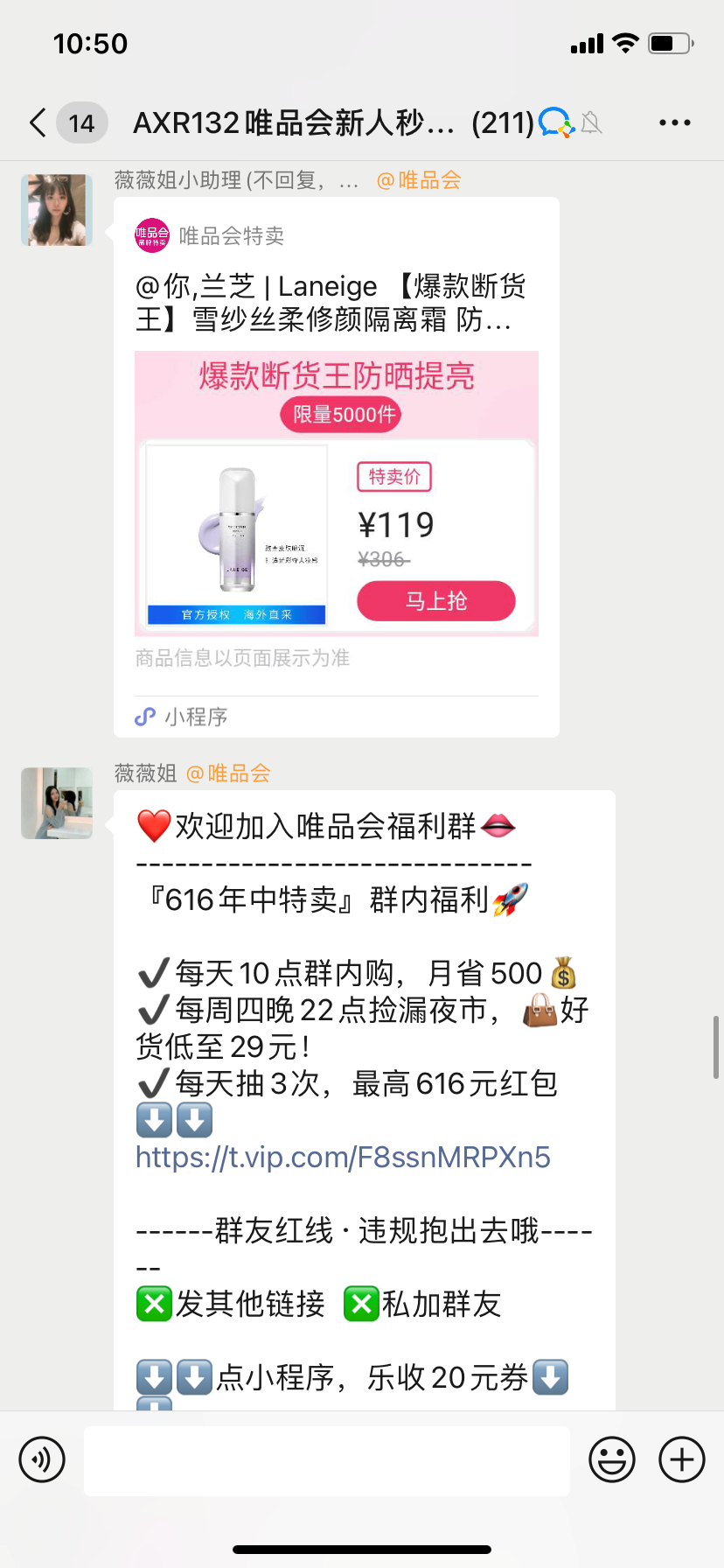 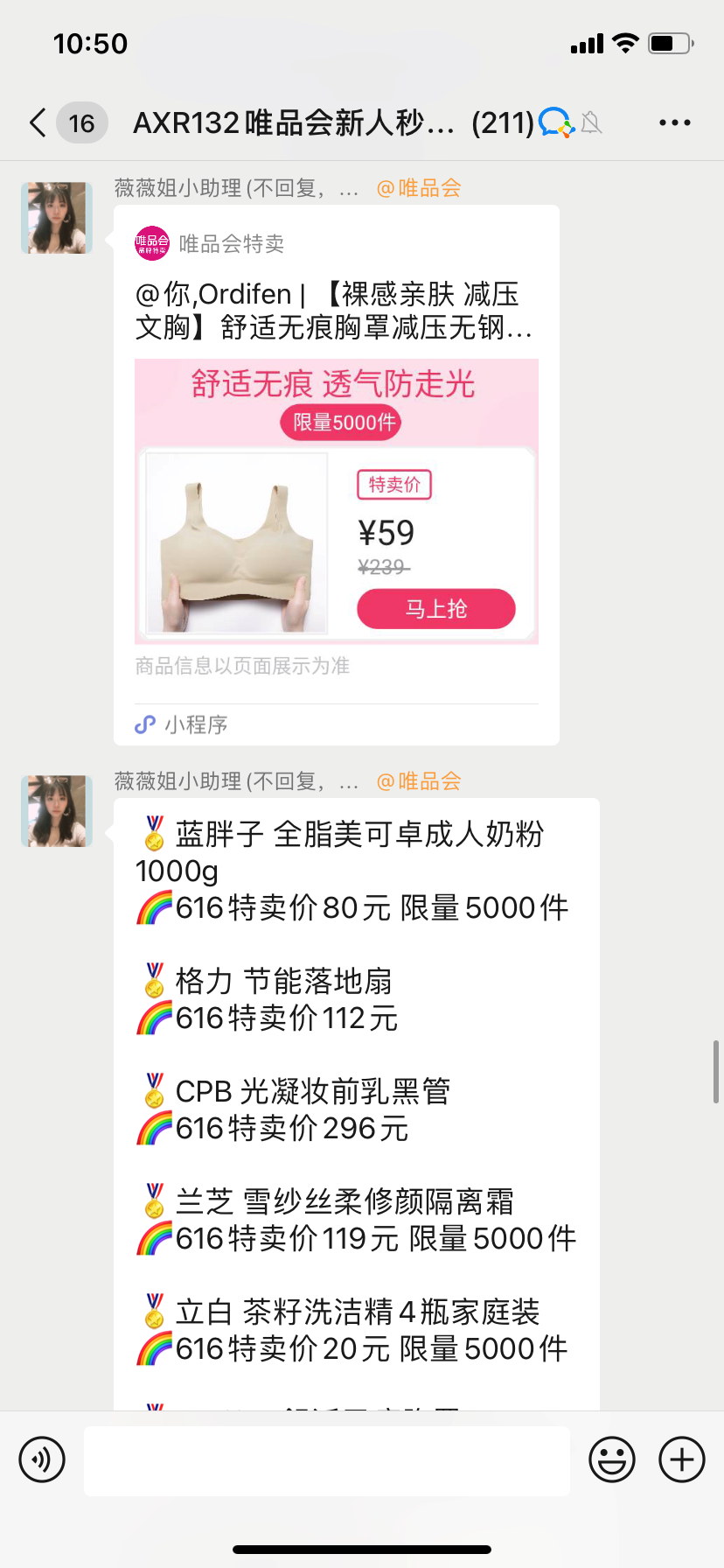 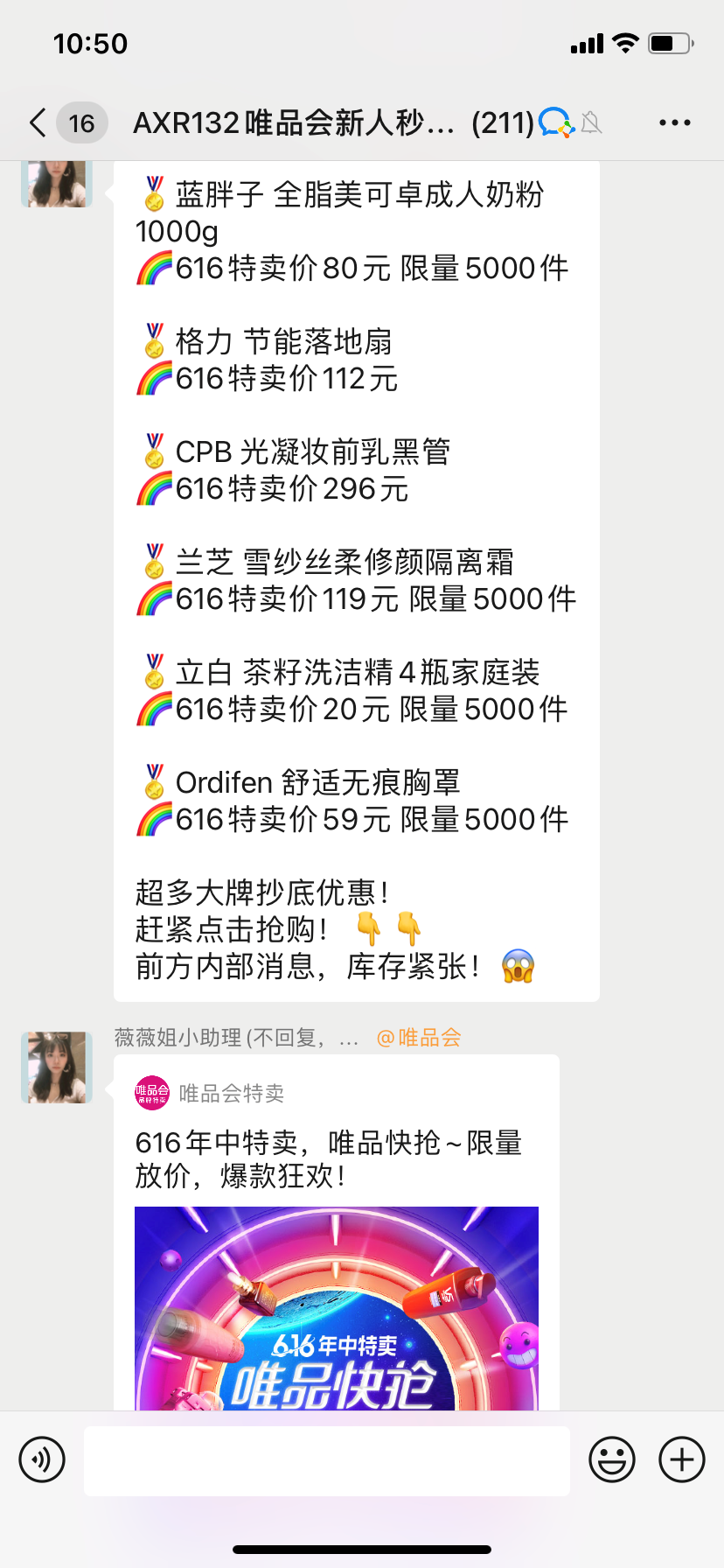 发小程序到单品页，再发总结，到小程序的活动专区页

（分-总模式，单品小程序---5款总结---专区活动页小程序）
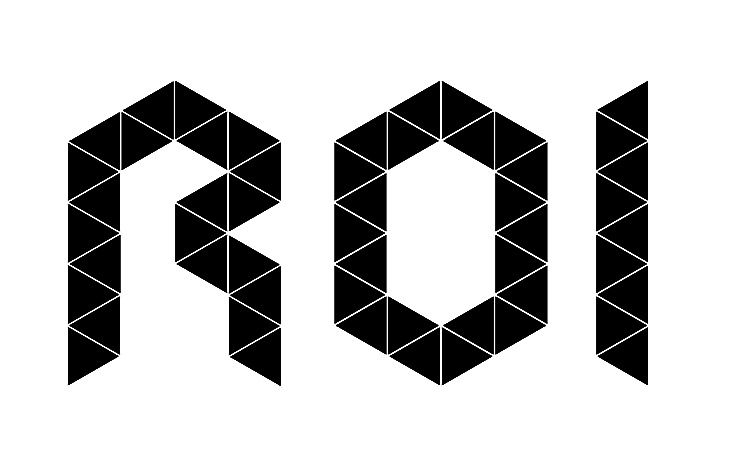 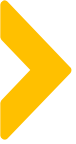 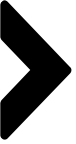 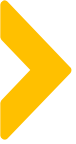 21:50  群专属红包-大牌商品无门槛券（群价值感）
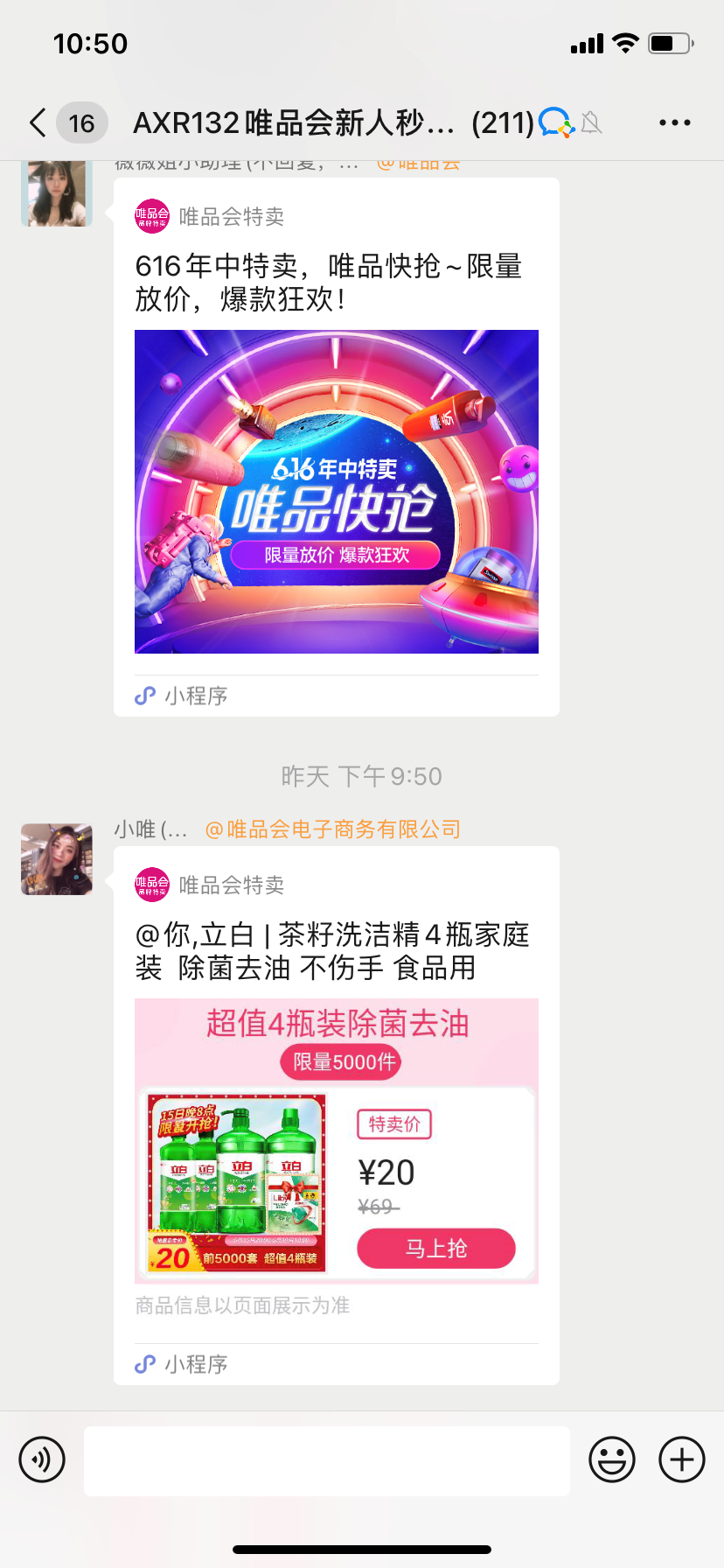 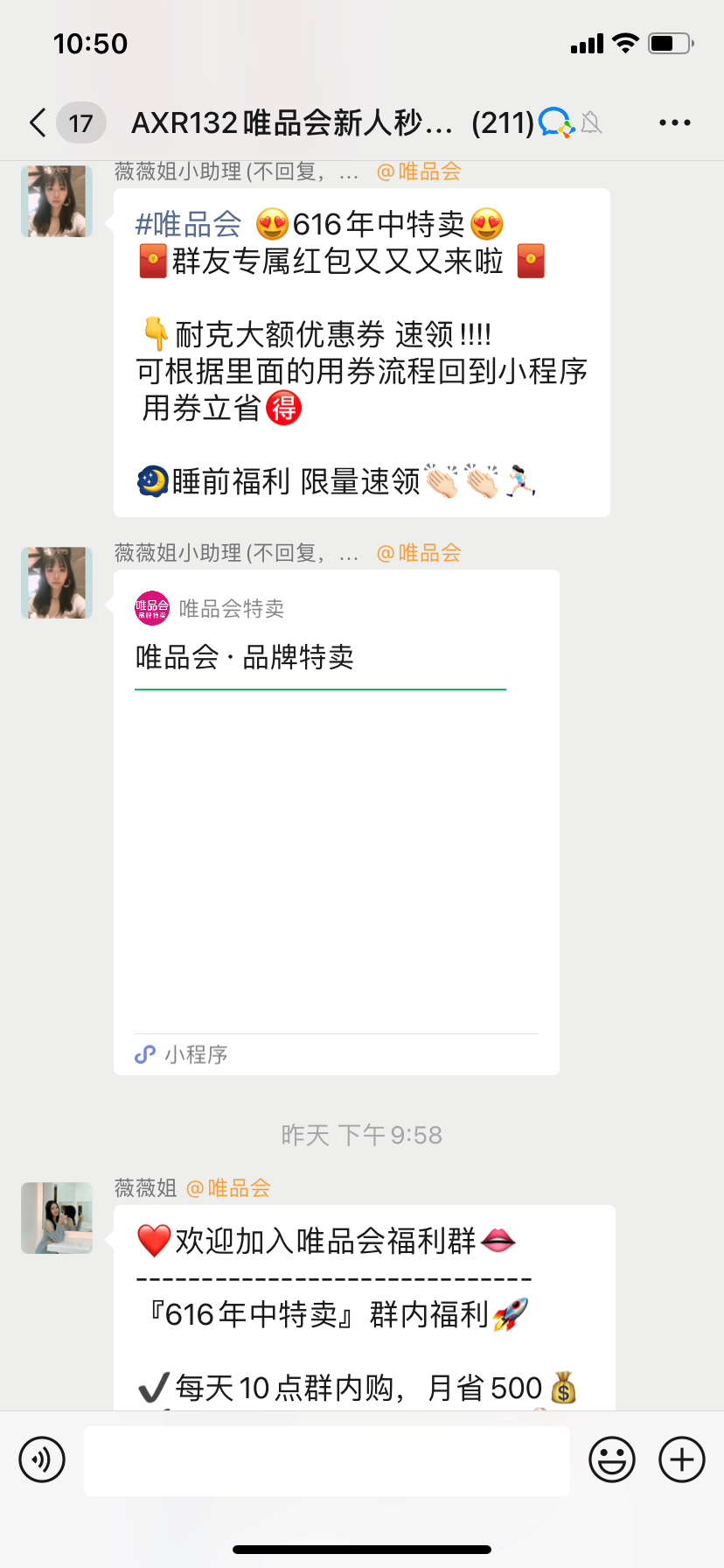 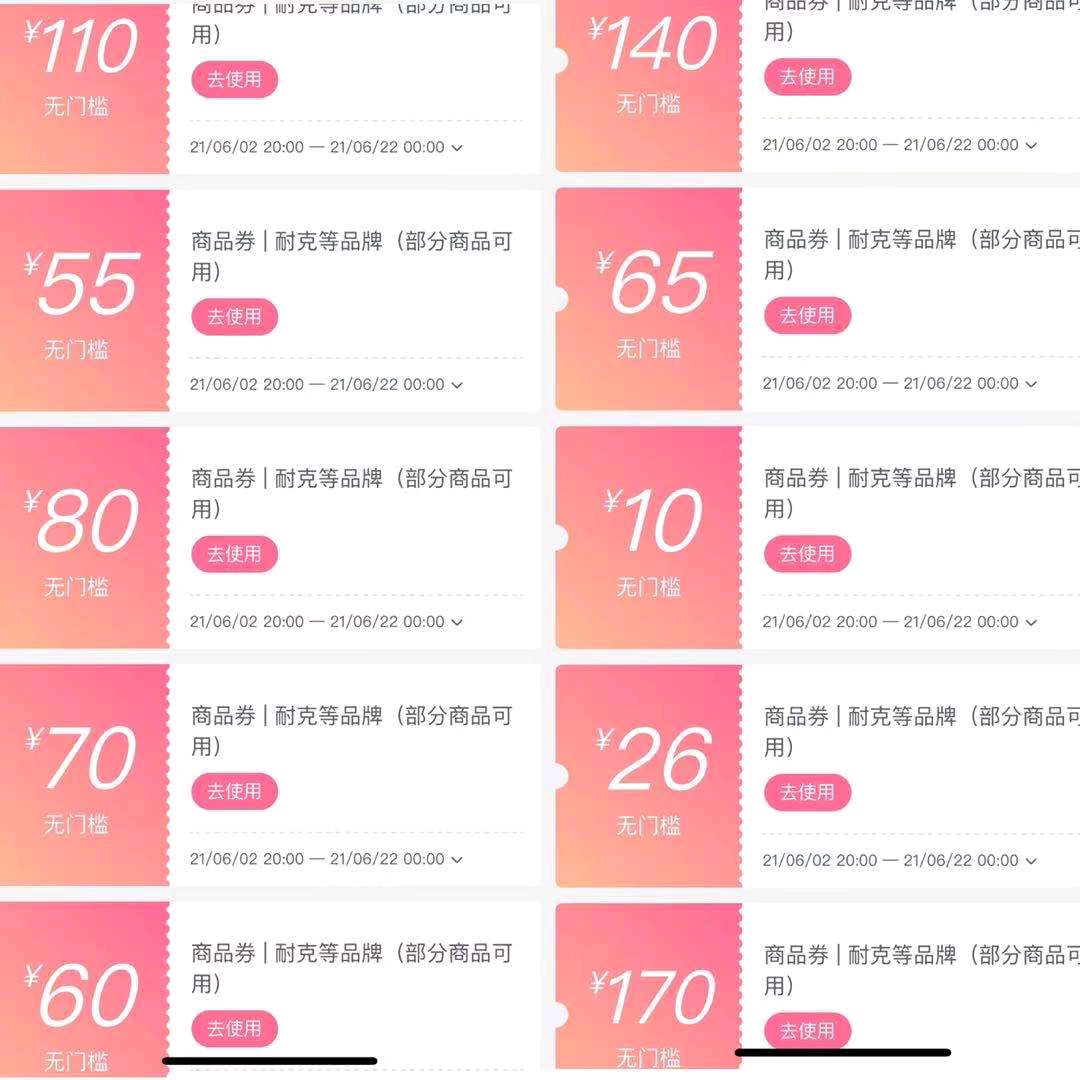 立白茶籽洗洁精 4瓶装20元
2排*5张商品无门槛券
引导小程序
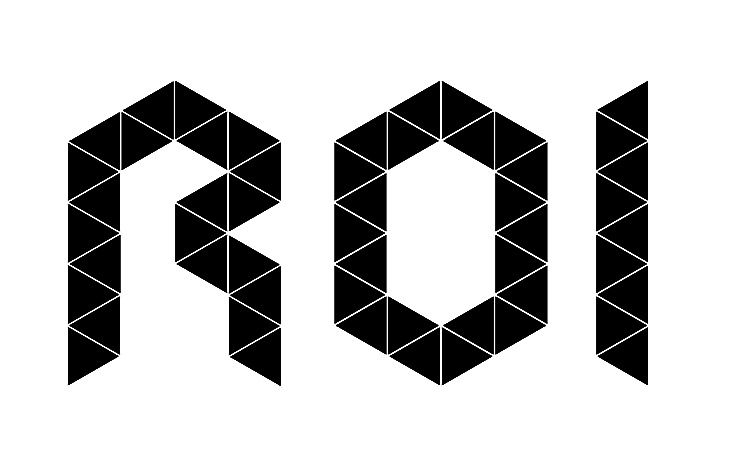 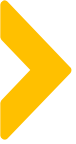 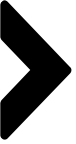 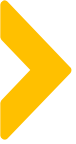 22:16 睡前提醒，签到打卡领唯品币+3次抽奖（群价值感）
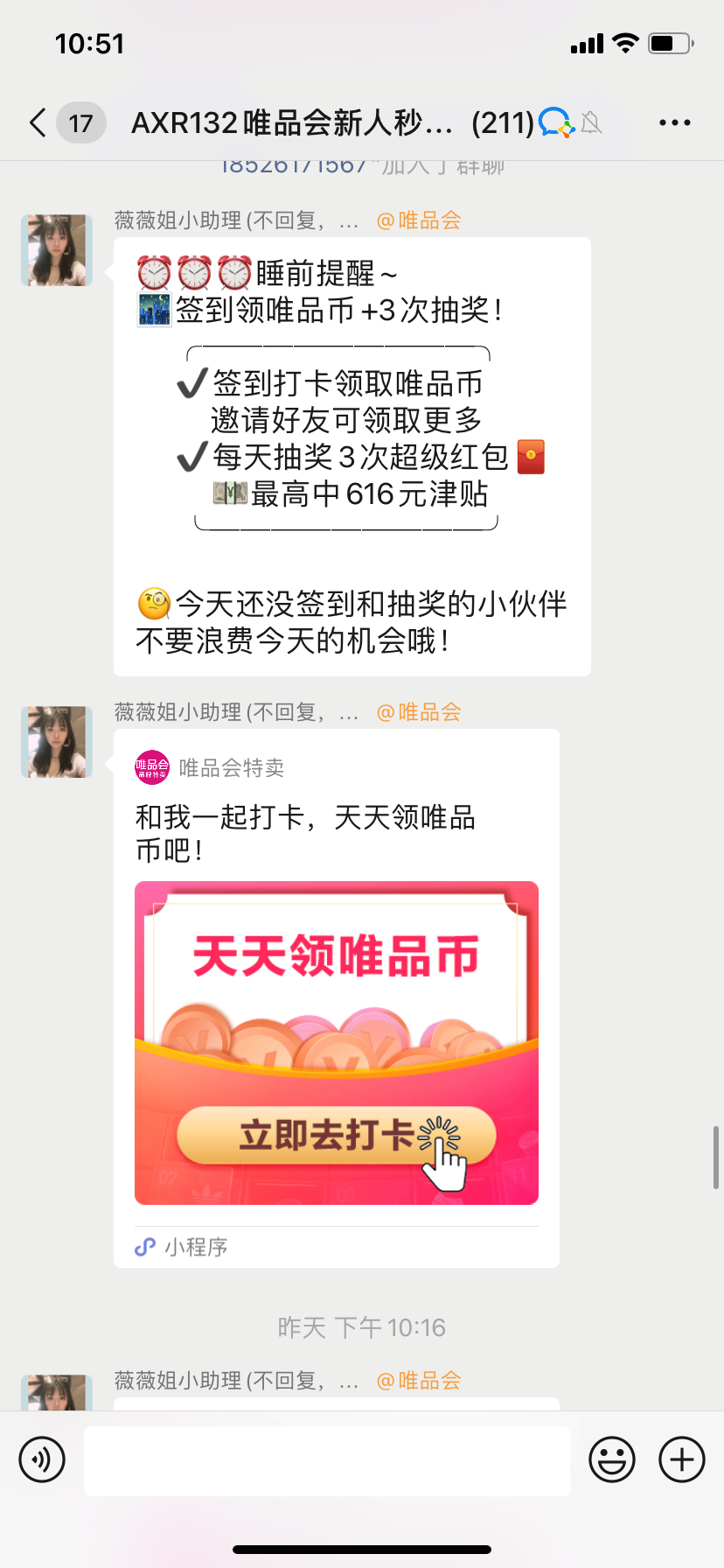 发抽奖小程序，
发打卡小程序
领取唯品币和津贴可抵扣现金
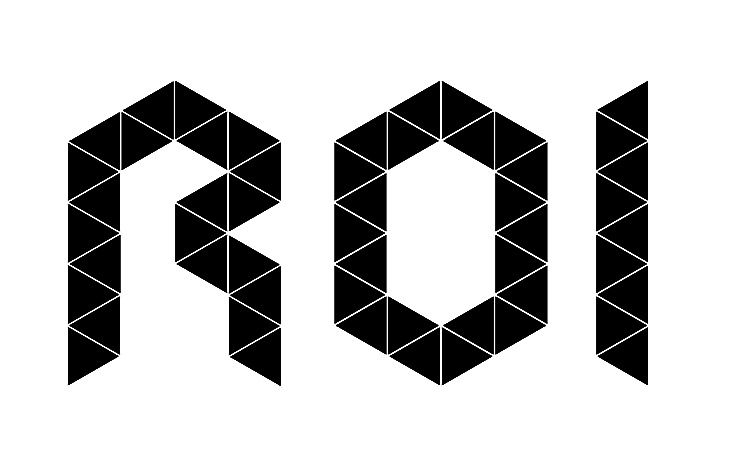 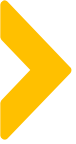 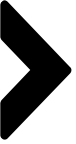 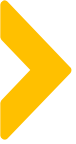 22:18 睡前提醒，明早10点，限时10分钟群里抽超级红包（群价值感）
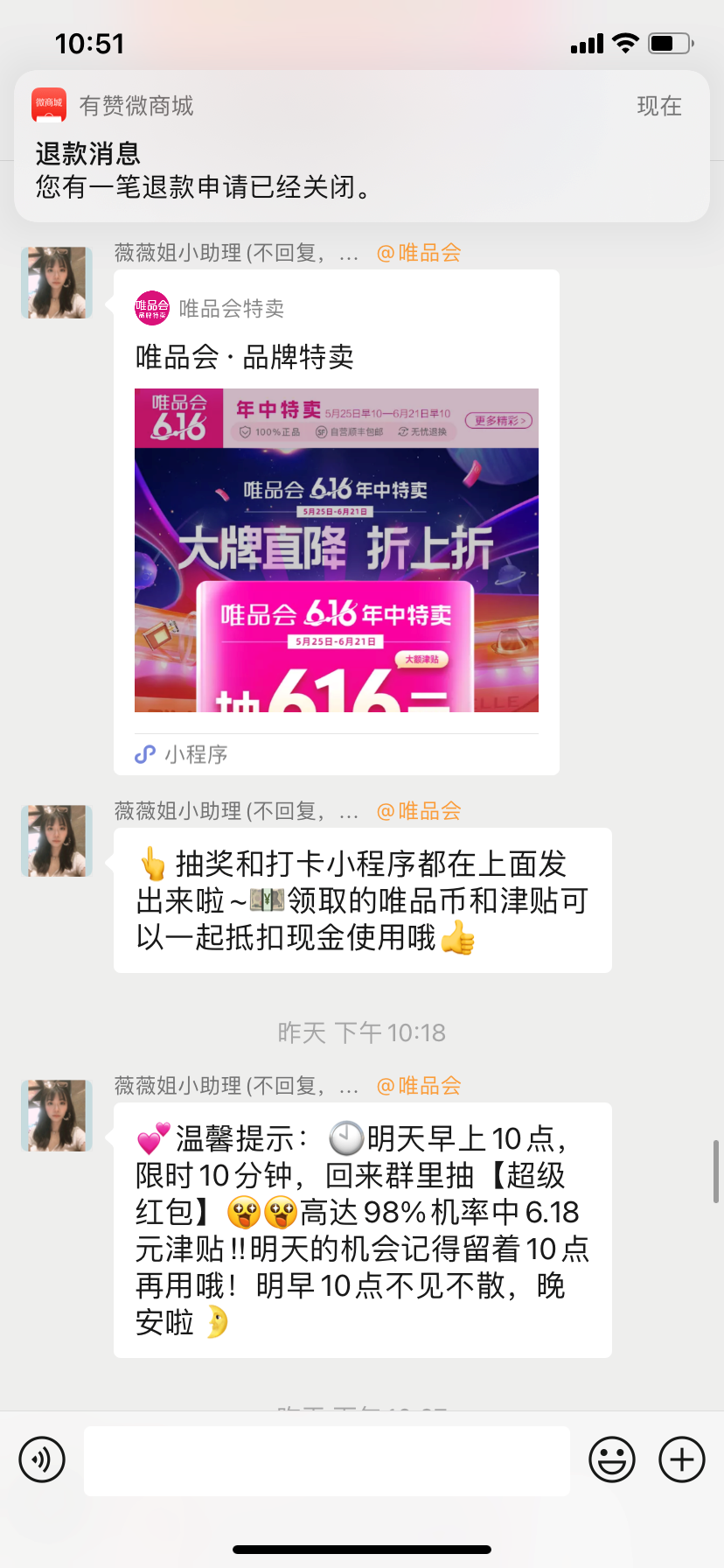 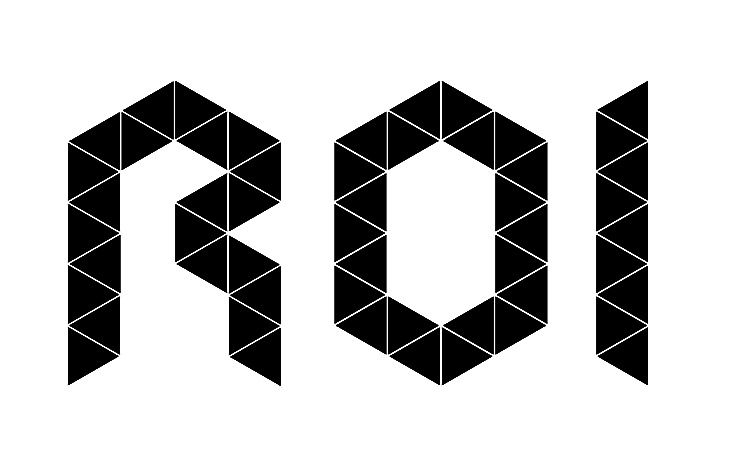 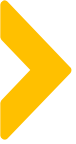 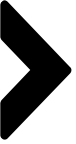 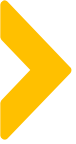 结论：目的清晰，手段多样， 节点明确
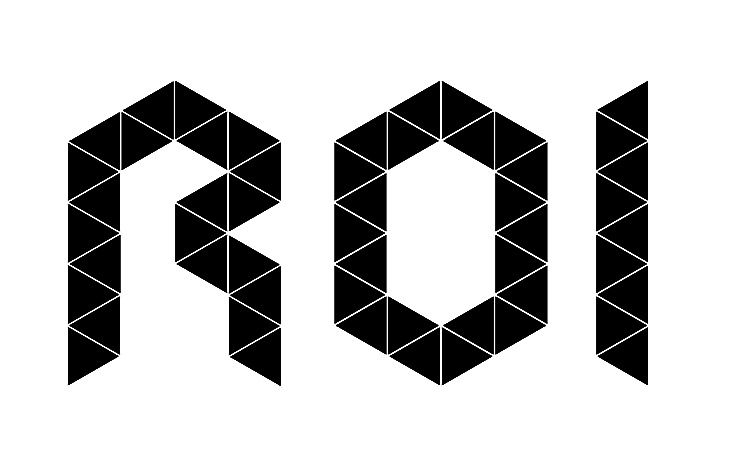 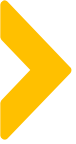 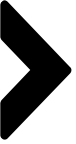 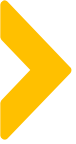 表现手法多样：促销的名义够多
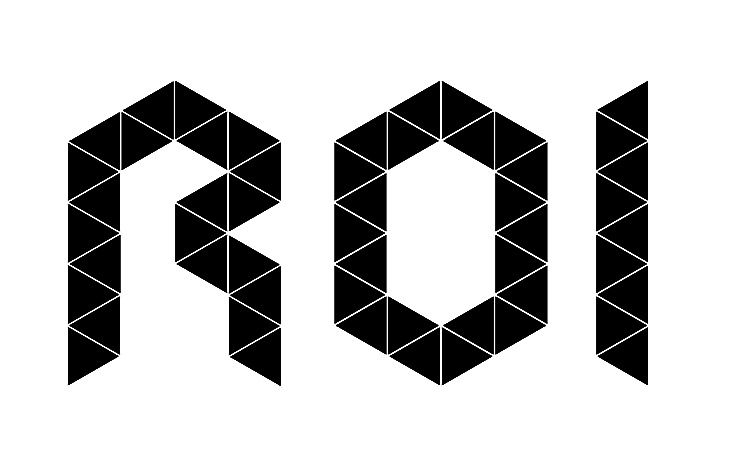 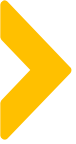 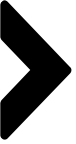 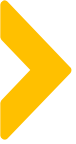 总分总手法：专区总优惠+专区海报图+专区优惠品举例+单品小结+专区小程序
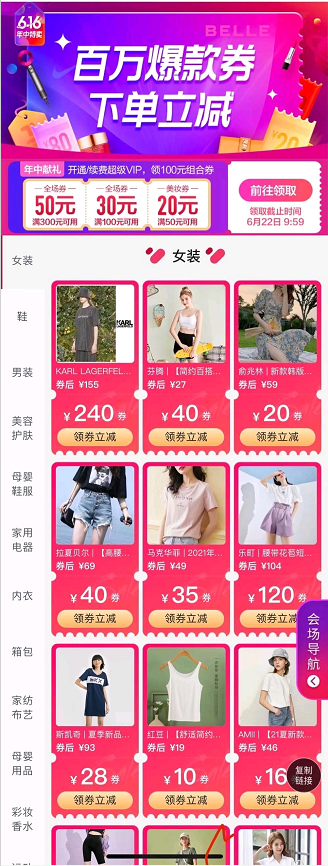 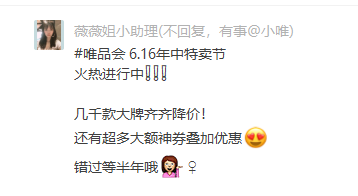 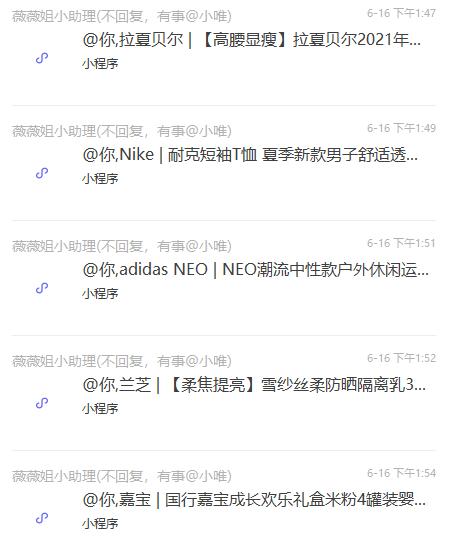 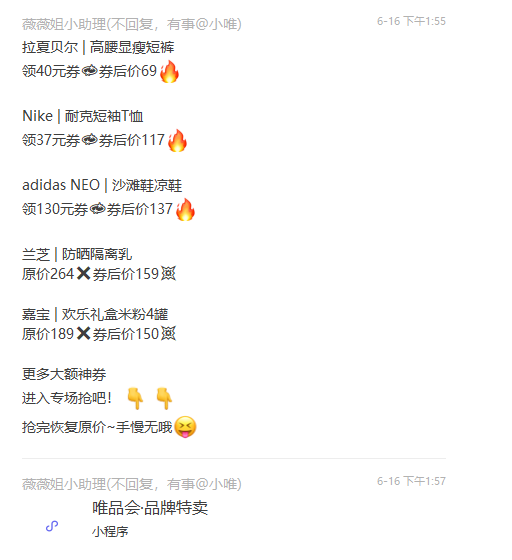 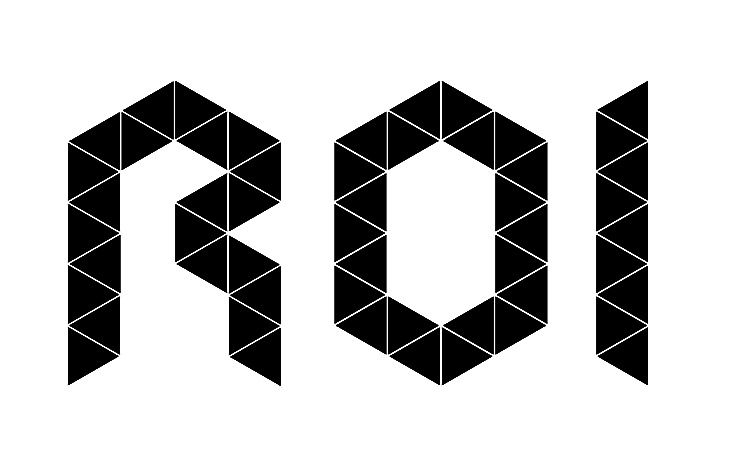 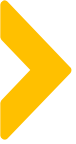 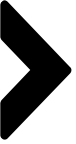 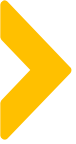 特别注重信息的传达效率：一图多品
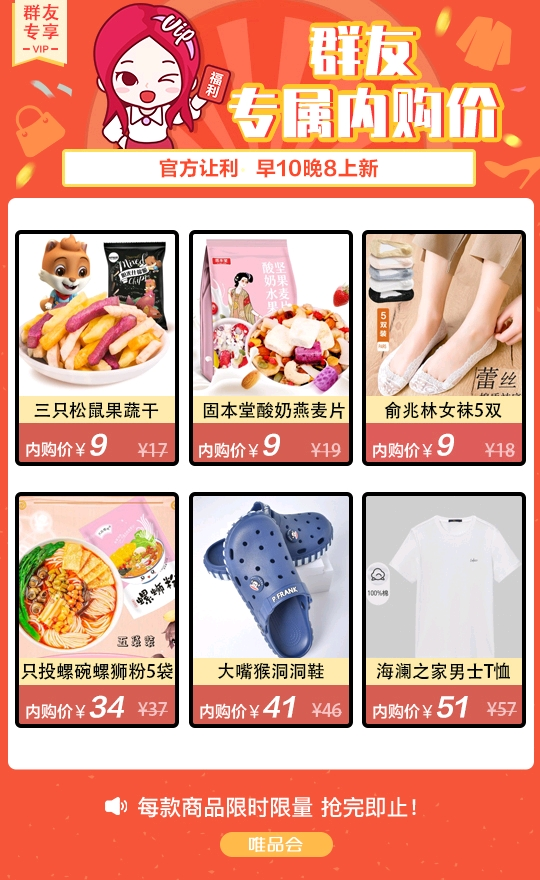 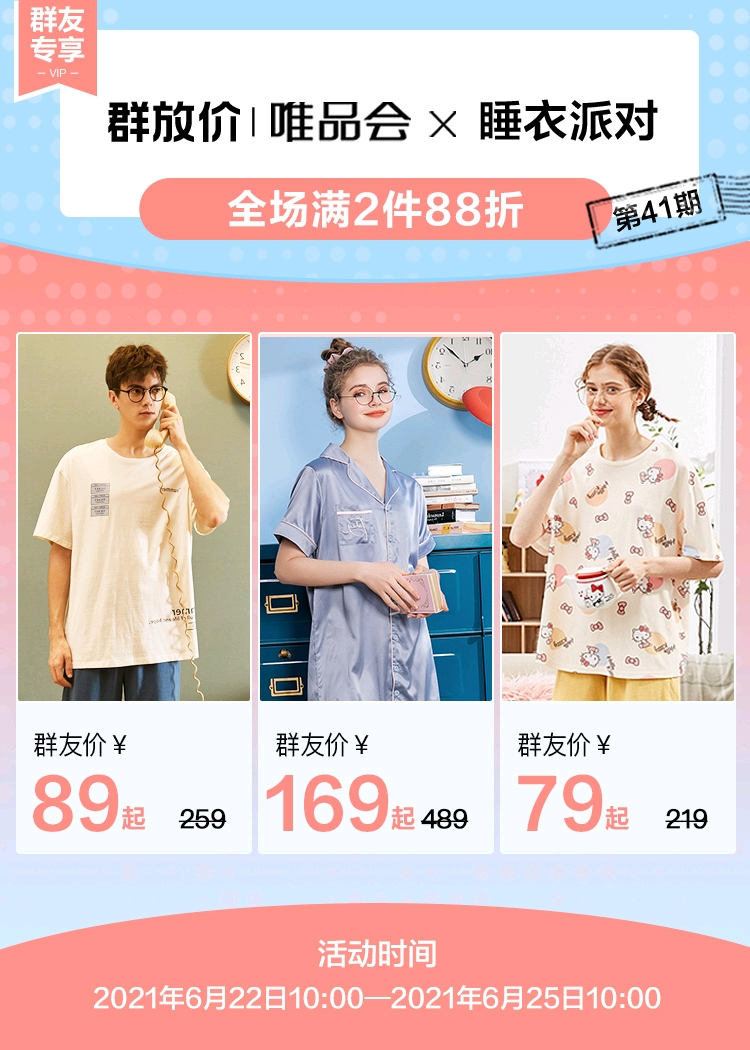 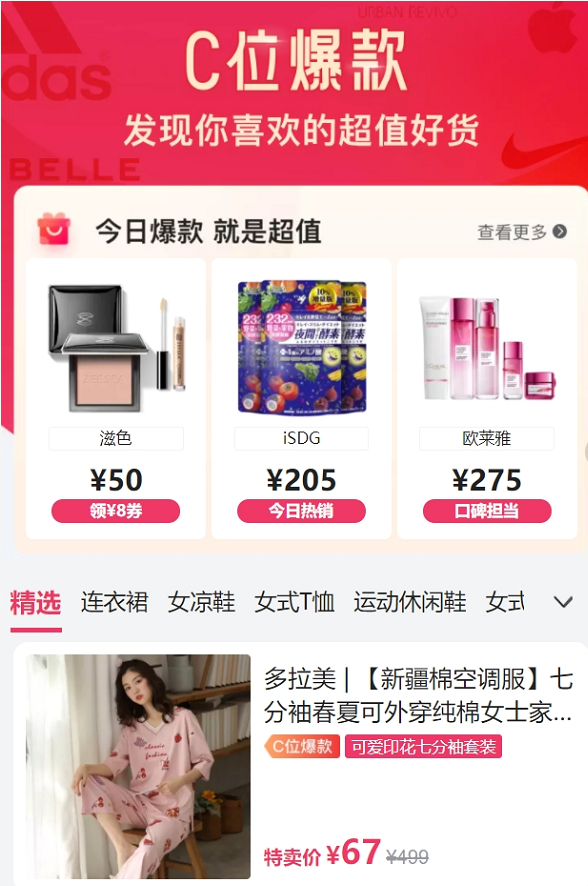 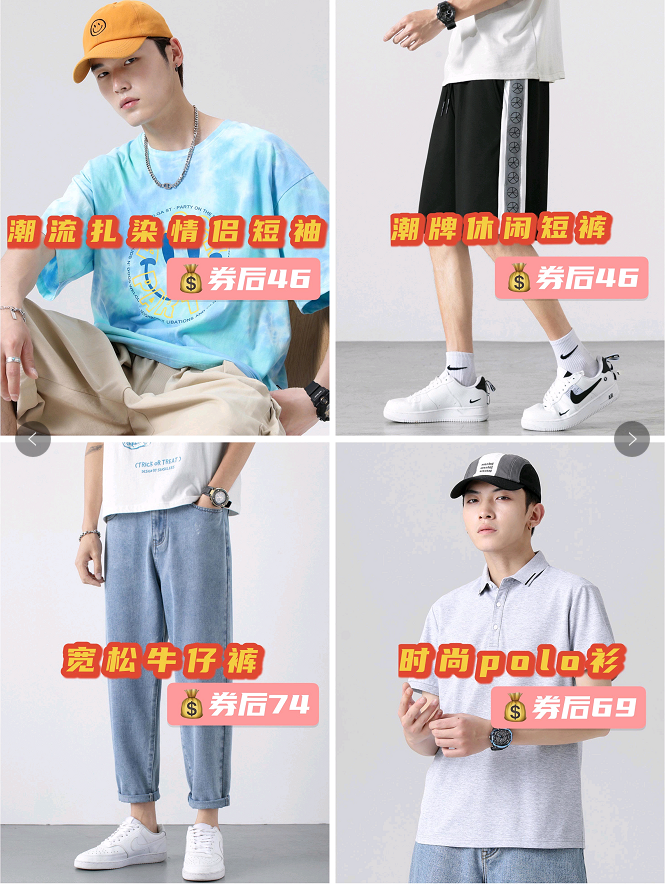 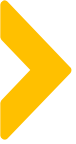 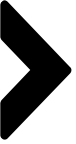 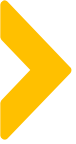 特别注重信息的传达效率：对价格对比的表达
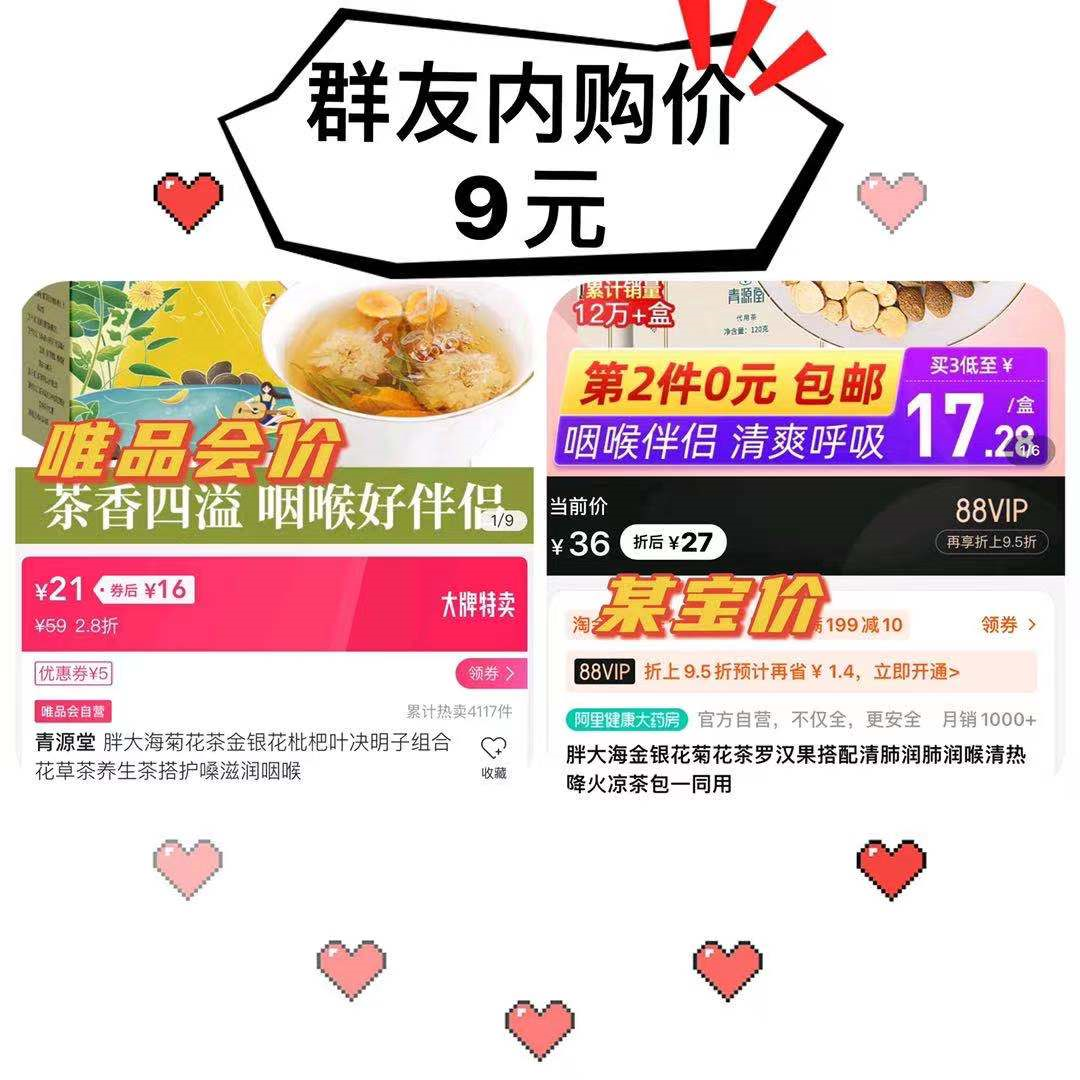 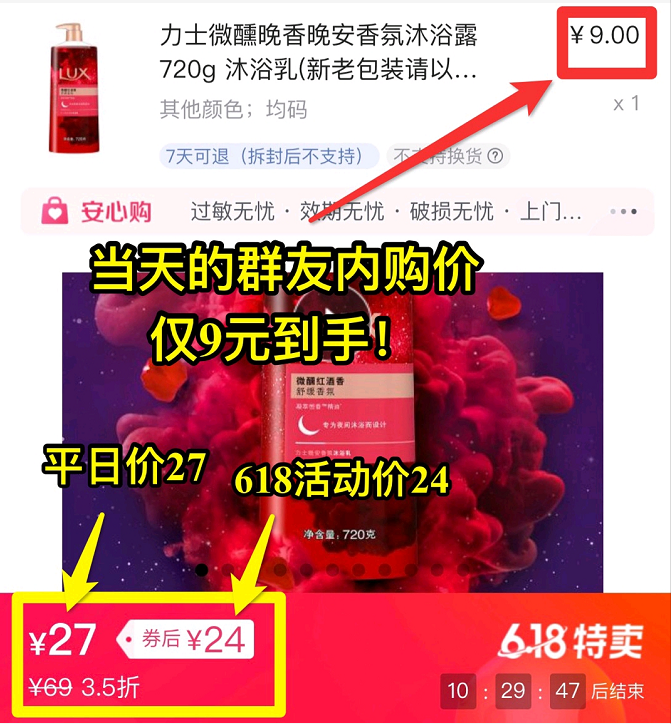 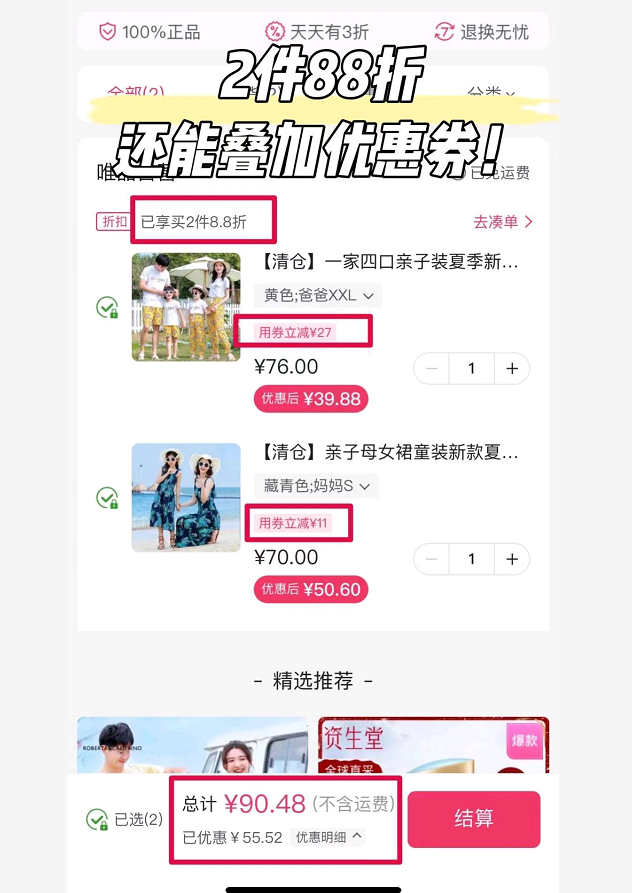 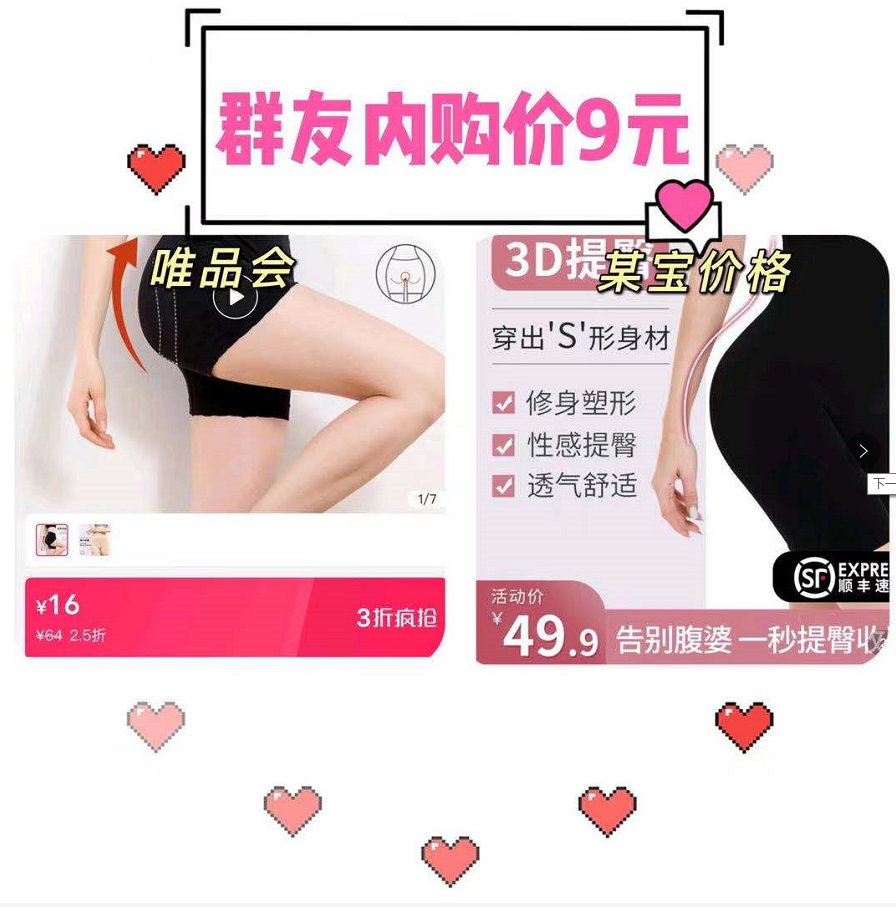 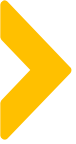 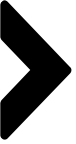 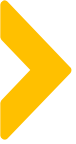 特别注重信息的传达效率：一图多个卖点
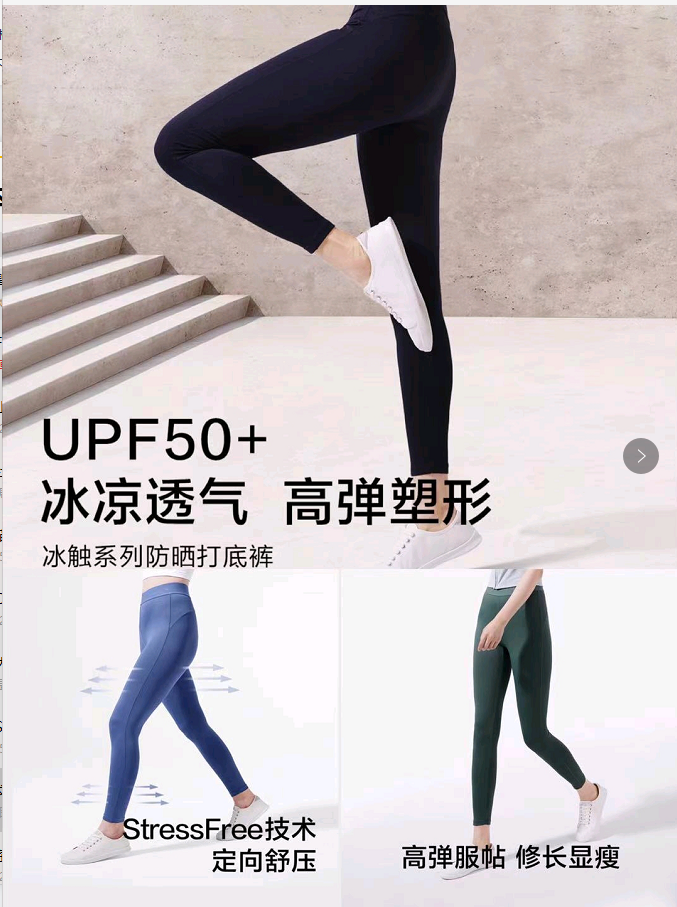 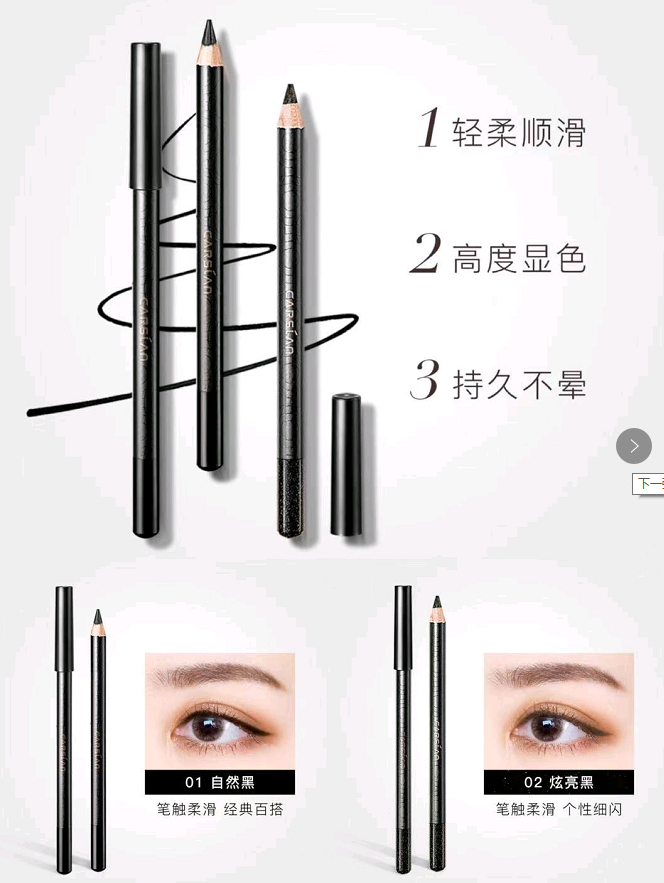 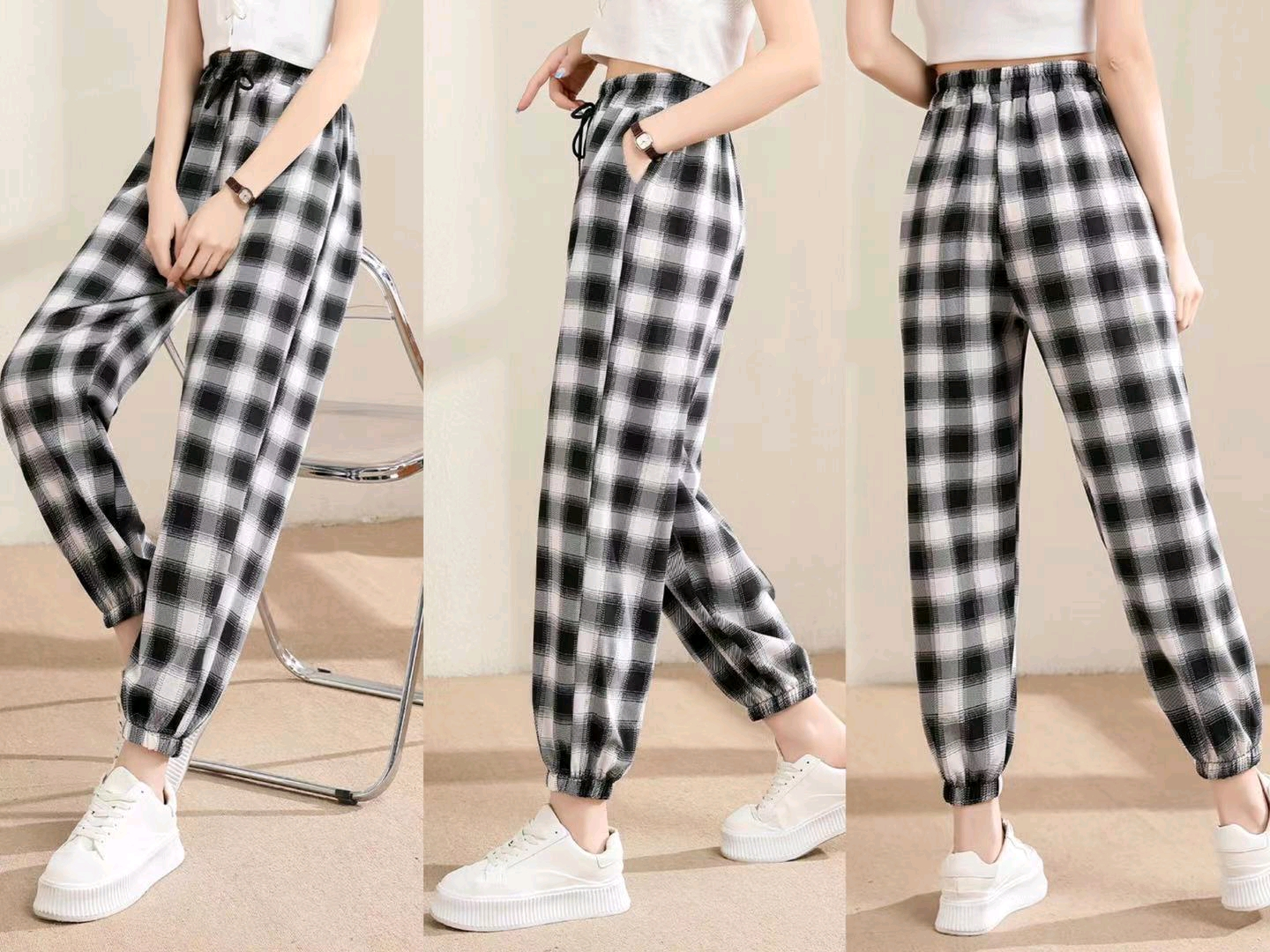 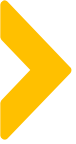 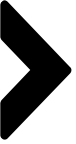 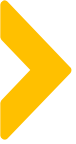 特别注重信息的传达效率：多个信息+综合小专场的设计
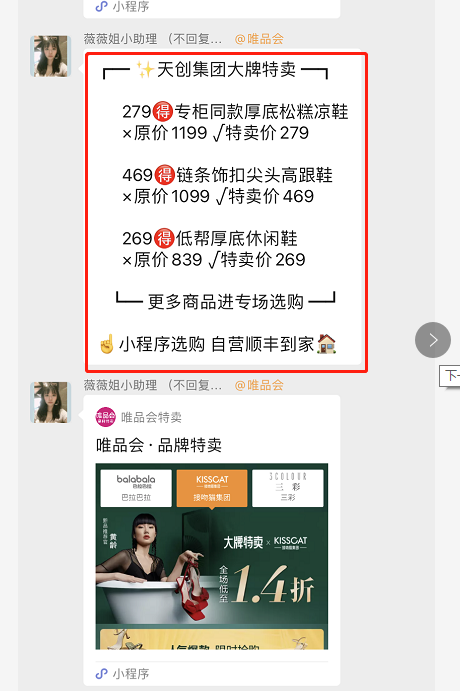 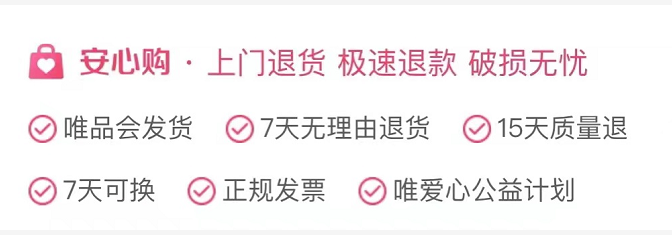 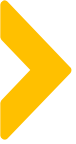 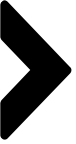 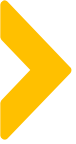 亮点可以用的信息
人群分层运营目标清晰新人群，多种方式传达群福利，传递价值感，提高转化率和留存率。
社群运营和平台运营的完美结合闭环
商场模式，活动多+品类多+品牌多+单品多，平台调性是“大牌正品  3折特卖”，所以提高转化率的最有效方法是通过导入到能体现折扣活动+内容多的地方（活动/专区专场）。而社群运营中，也会发现所有动作，目标和手段不一样，但最终都回归到活动集合页/专区页才能实现，最大化提供多个单品给消费者选择，提高转化率。
内容闭环，回归首页/活动页/专题页发福利，怎么花，引导到活动页/首页
推单品，小总结，推到单品活动集合页
推专场，提示更多款，推到专场活动集合页
推品牌，爆款后提醒更多款，推到品牌活动集合页
节奏把握准确：黄金时间做销售，闲暇时间做群价值
8-9点：搞宣讲，发福利，
10-19点：主力轰炸活动，
20-21点：开启群公告cue新人
21-22点： 发福利+群价值
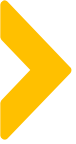 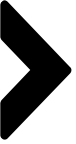 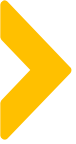 其他思考
1、不同人群（新人、女神、男神、小仙女、常规）的选品逻辑--后续观察，继续跟进；

2、快鱼其实没有那么多品牌，专区，也没有那么多品，是否真的完全适合唯品模式？

3、当福利不多的时候，如何更好的传递群价值感？

4、快鱼有无更好的参考对象？
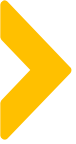 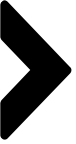 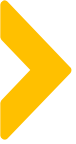 其他思考：我们公司最擅长、最不擅长的人群是什么？
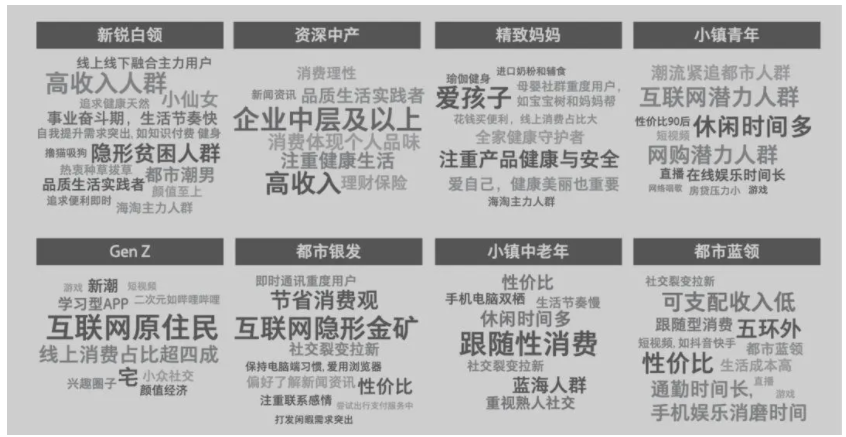 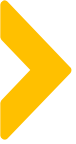 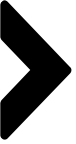 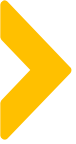 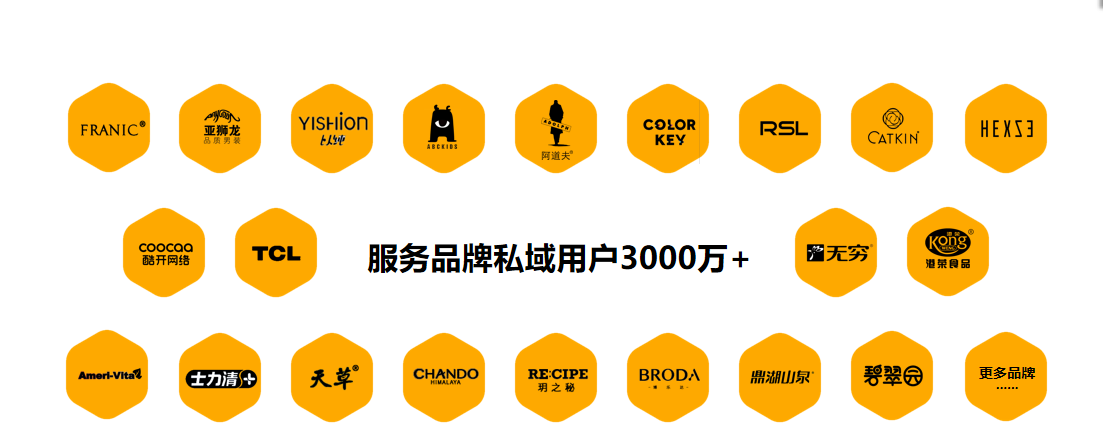 以上有哪些品牌属于都市银发族/小镇中老年？
以上有哪些品牌属于小镇青年？
以上有哪些品牌属于都市蓝领组？

当我们遇到一个全新的人群时，怎样的输出才能倒逼我们融入人群？
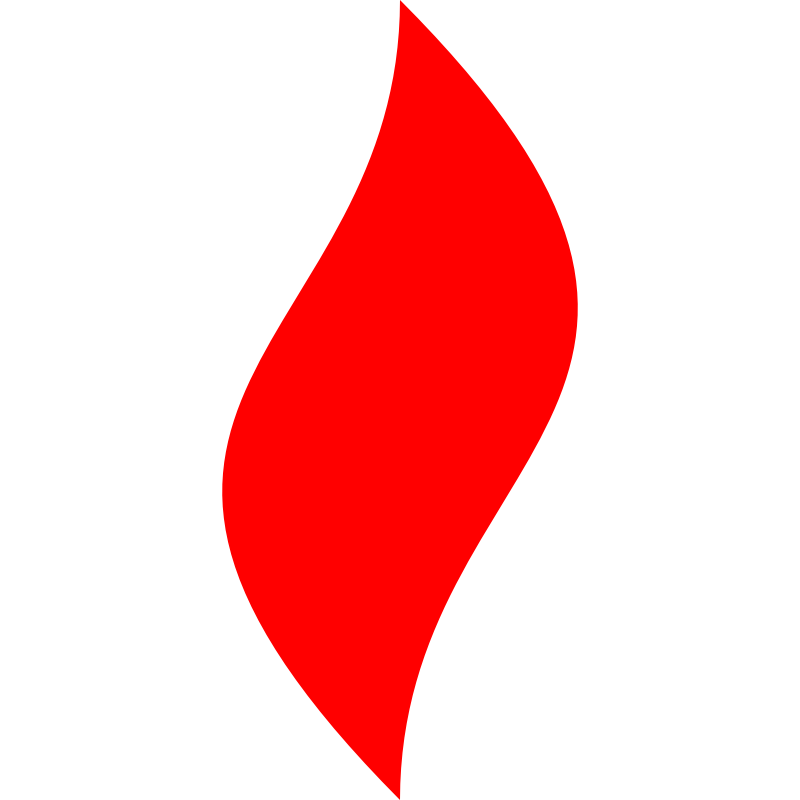 点燃
品牌私域运营中心
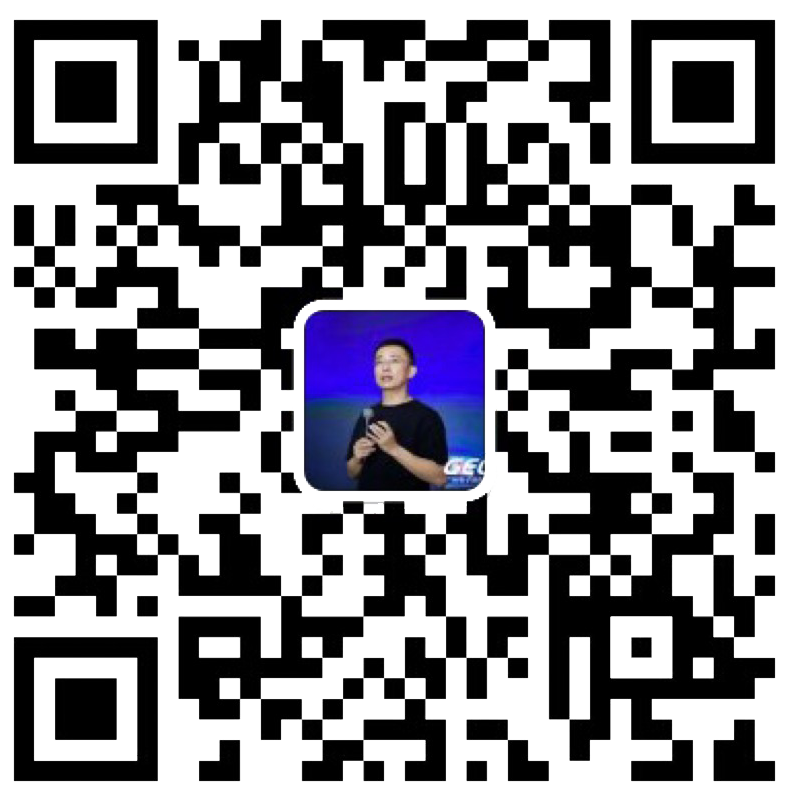 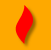 最专业的品牌私域运营服务商
帮你管理最有价值的用户资产
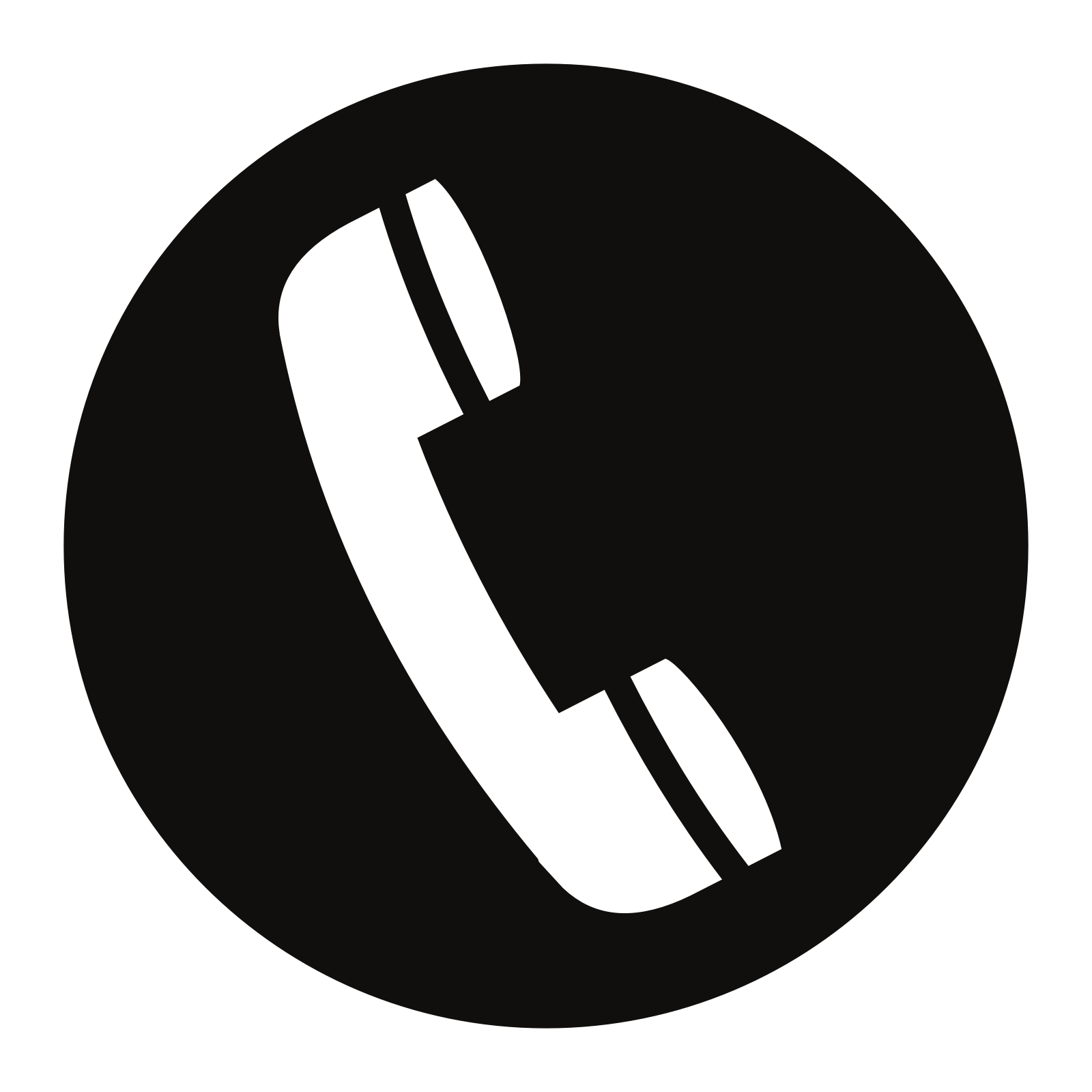 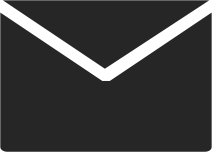 Wei Zi Jun
+86   139  0227  0098
WeChat
510970969@qq.com